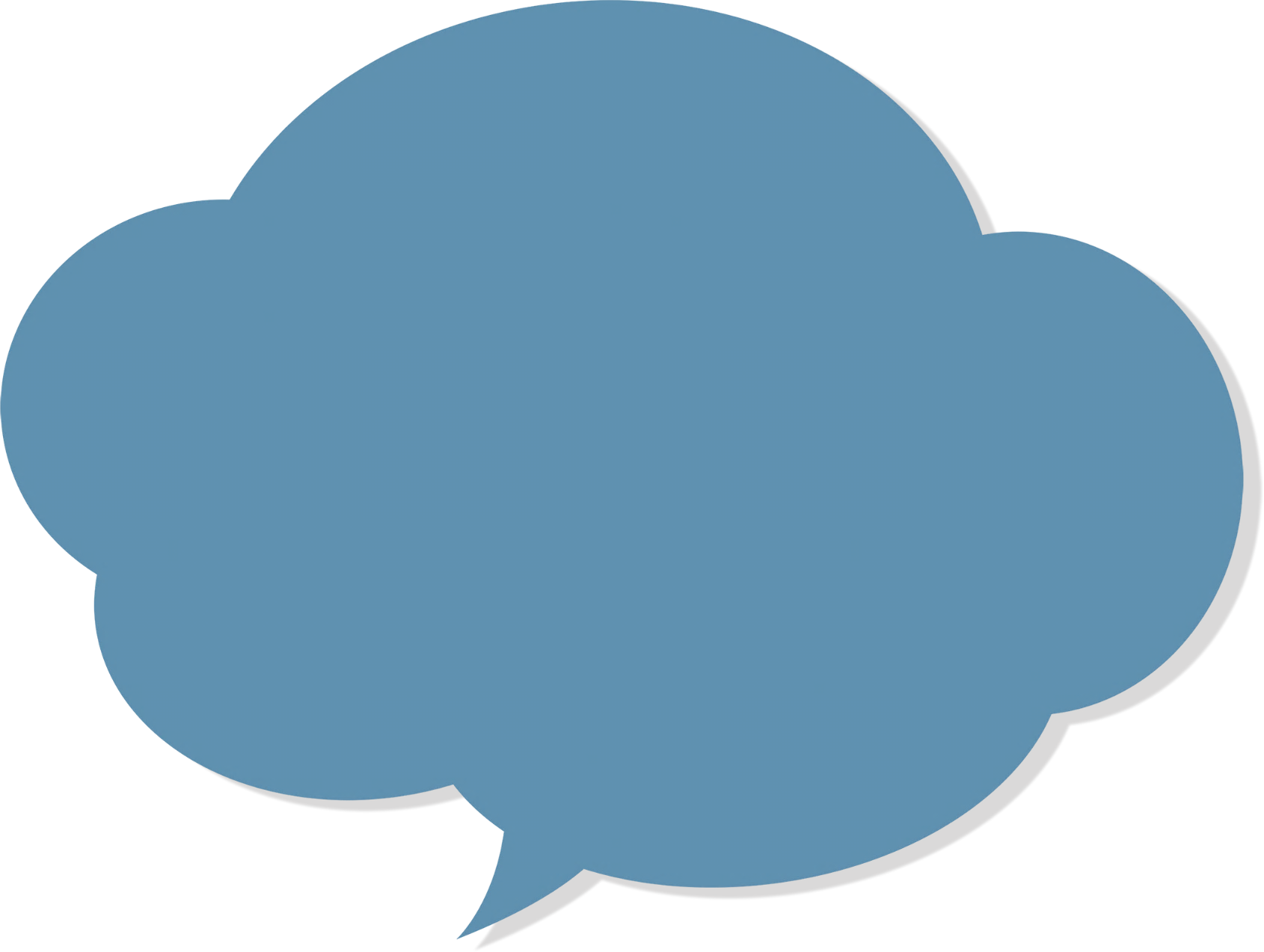 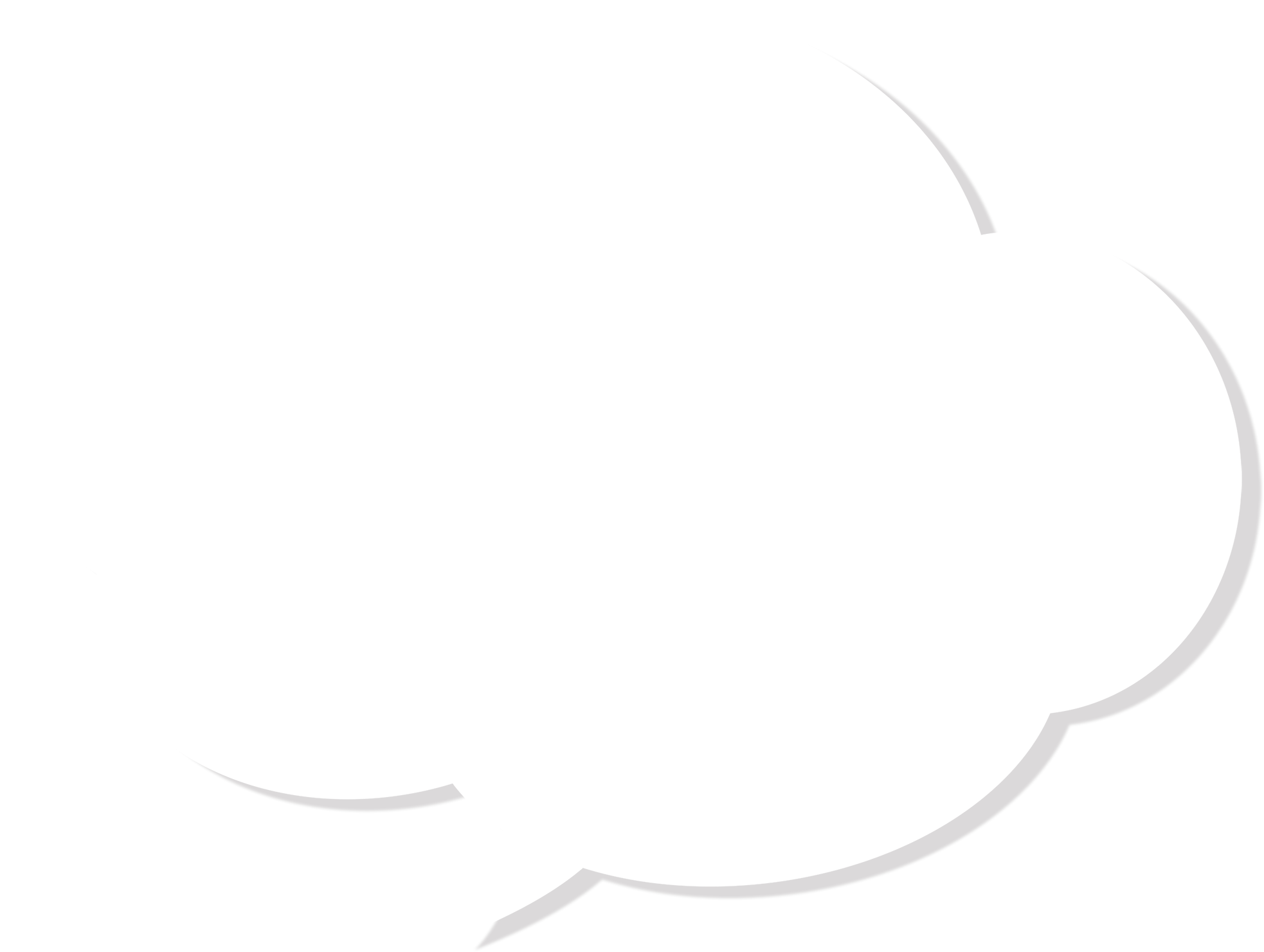 TỰ NHIÊN XÃ HỘI
Bài 5: Ôn tập chủ đề gia đình
SGK/ 22
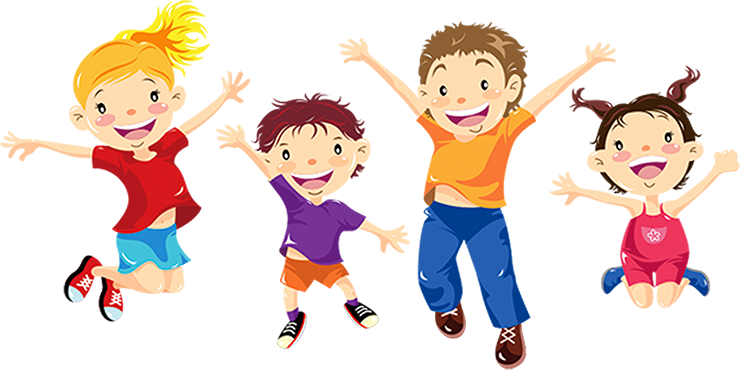 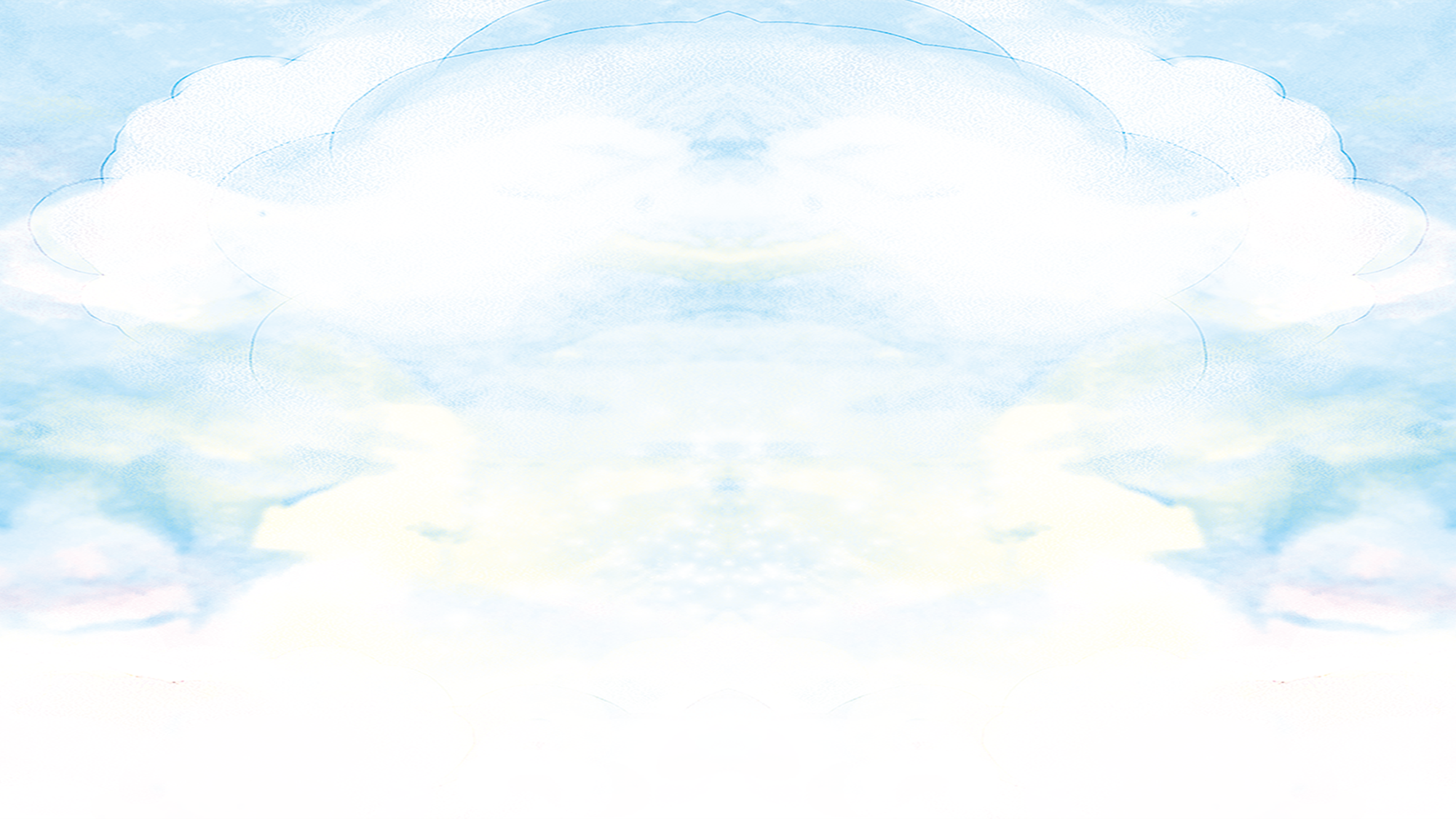 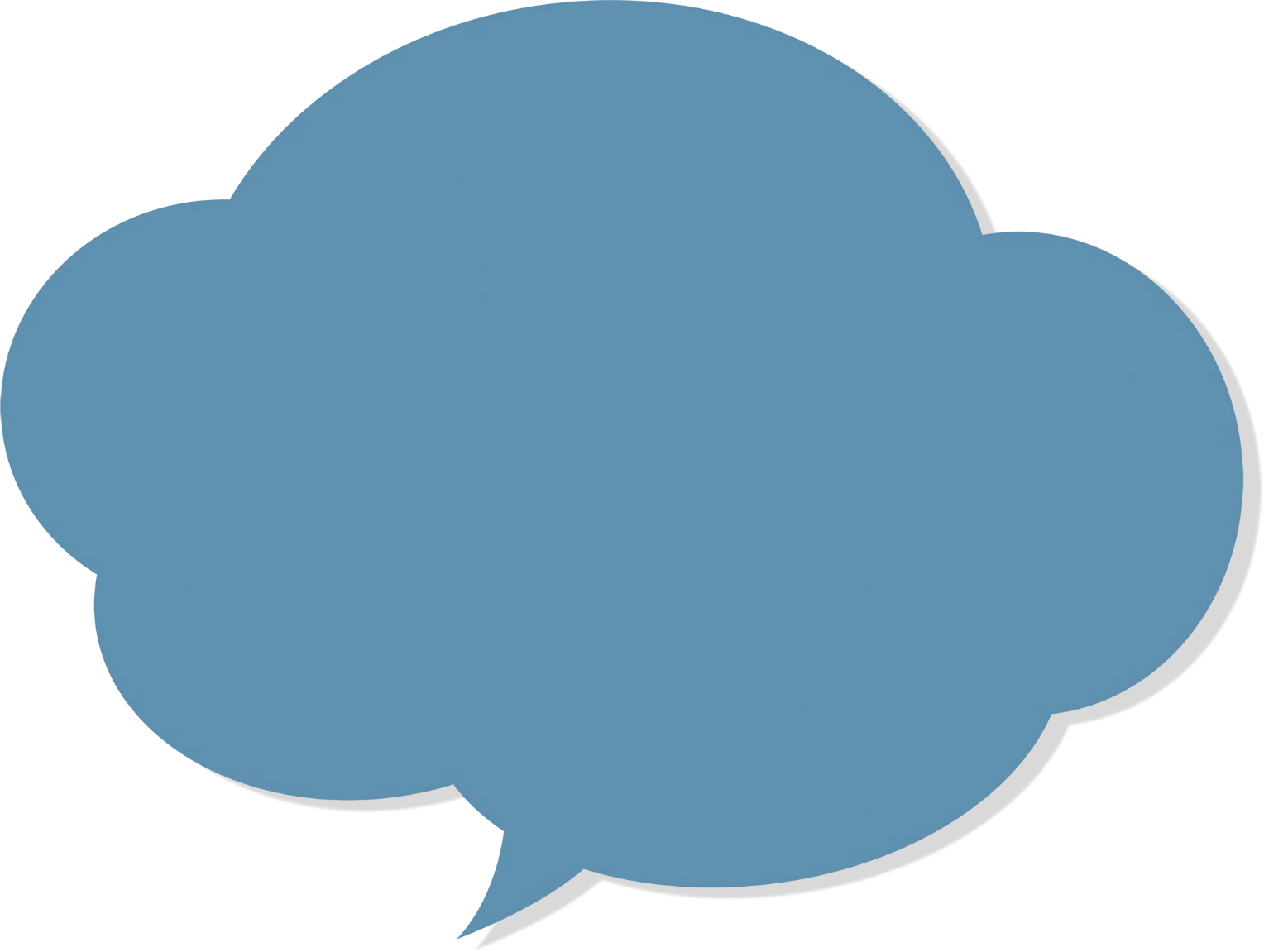 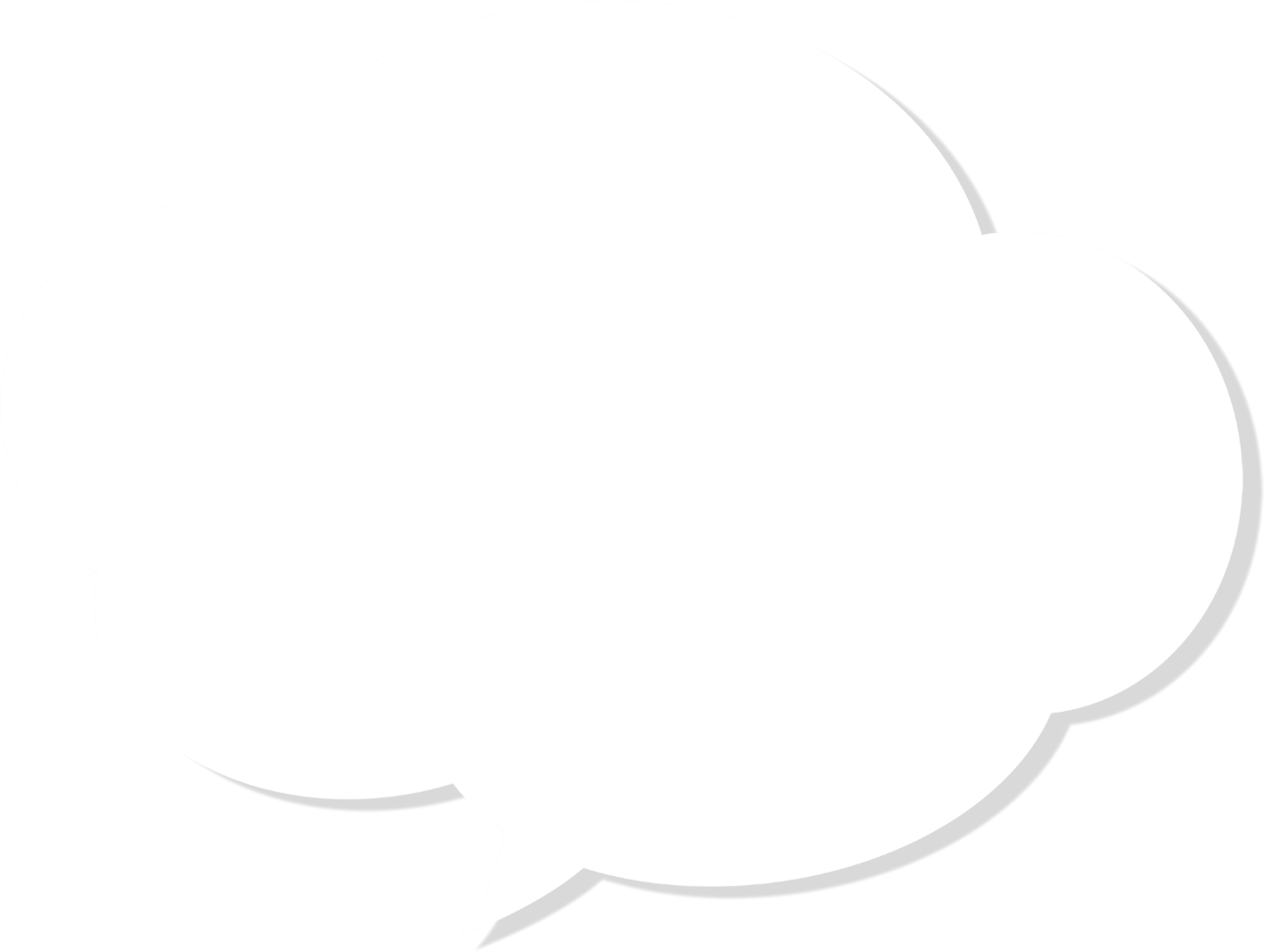 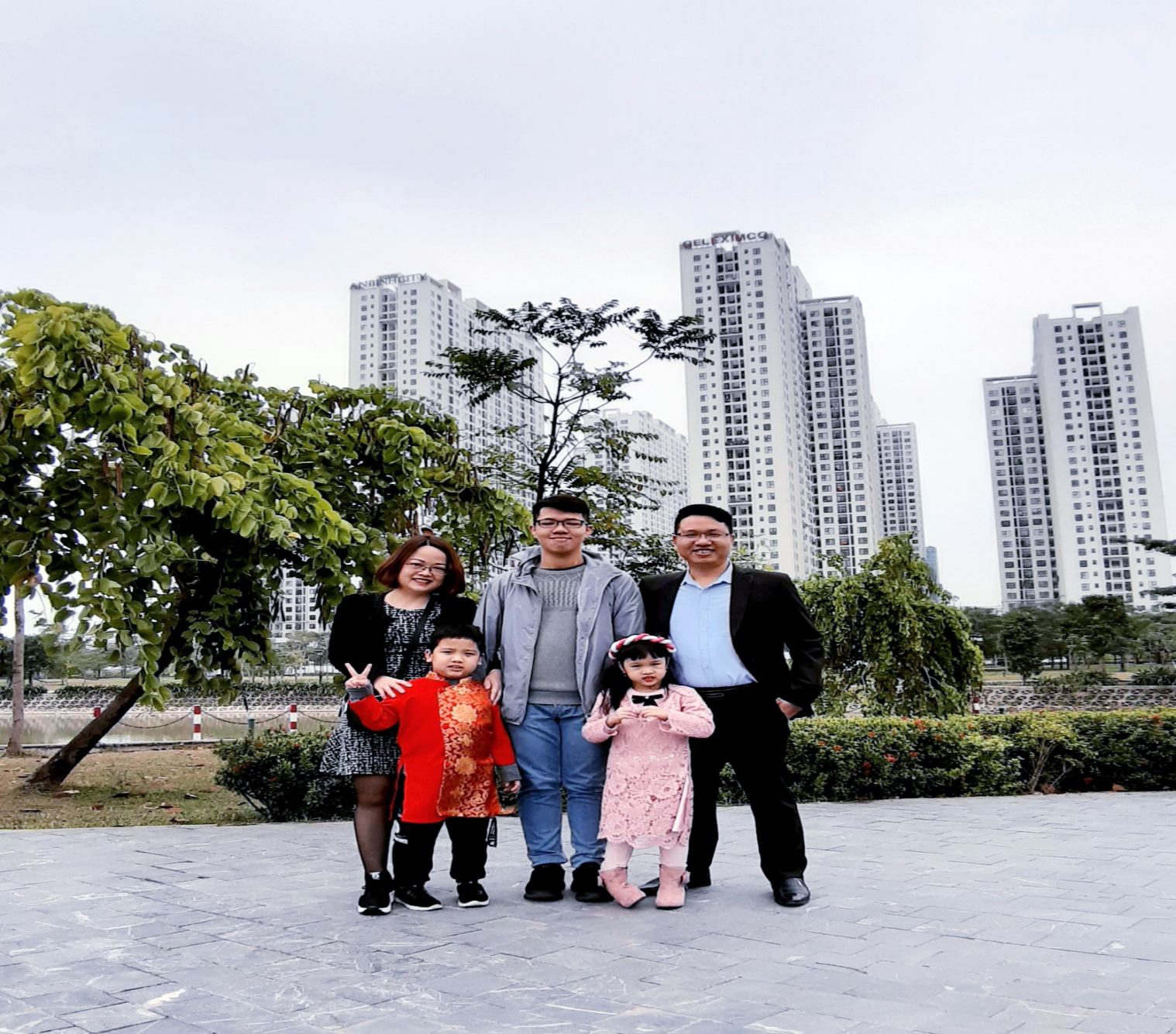 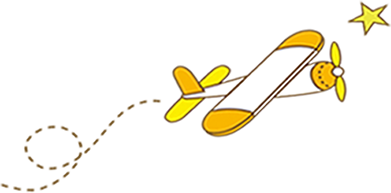 KHỞI ĐỘNG
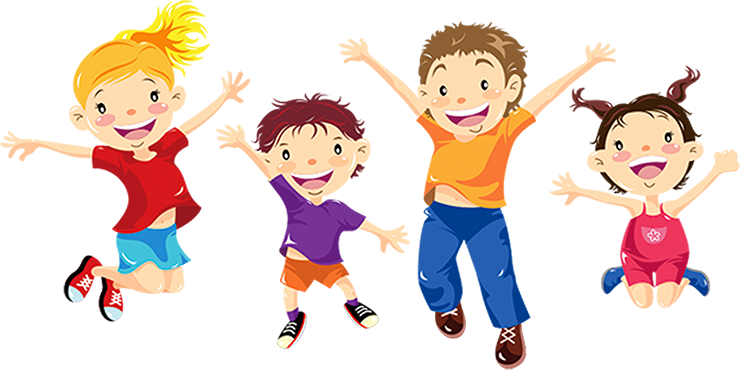 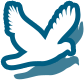 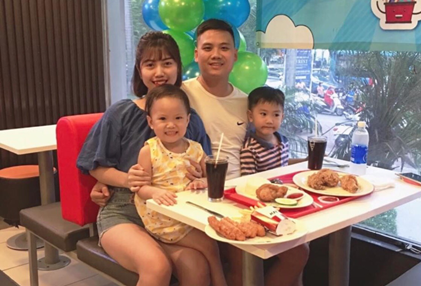 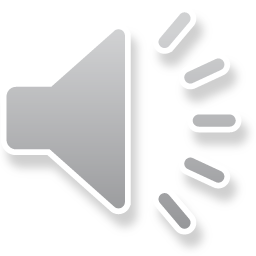 THỰC HÀNH
Giới thiệu với các bạn về địa chỉ nhà mình.
HOẠT ĐỘNG 1:
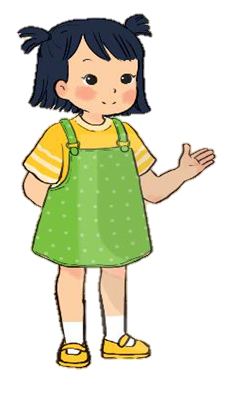 Nhà của Hoa
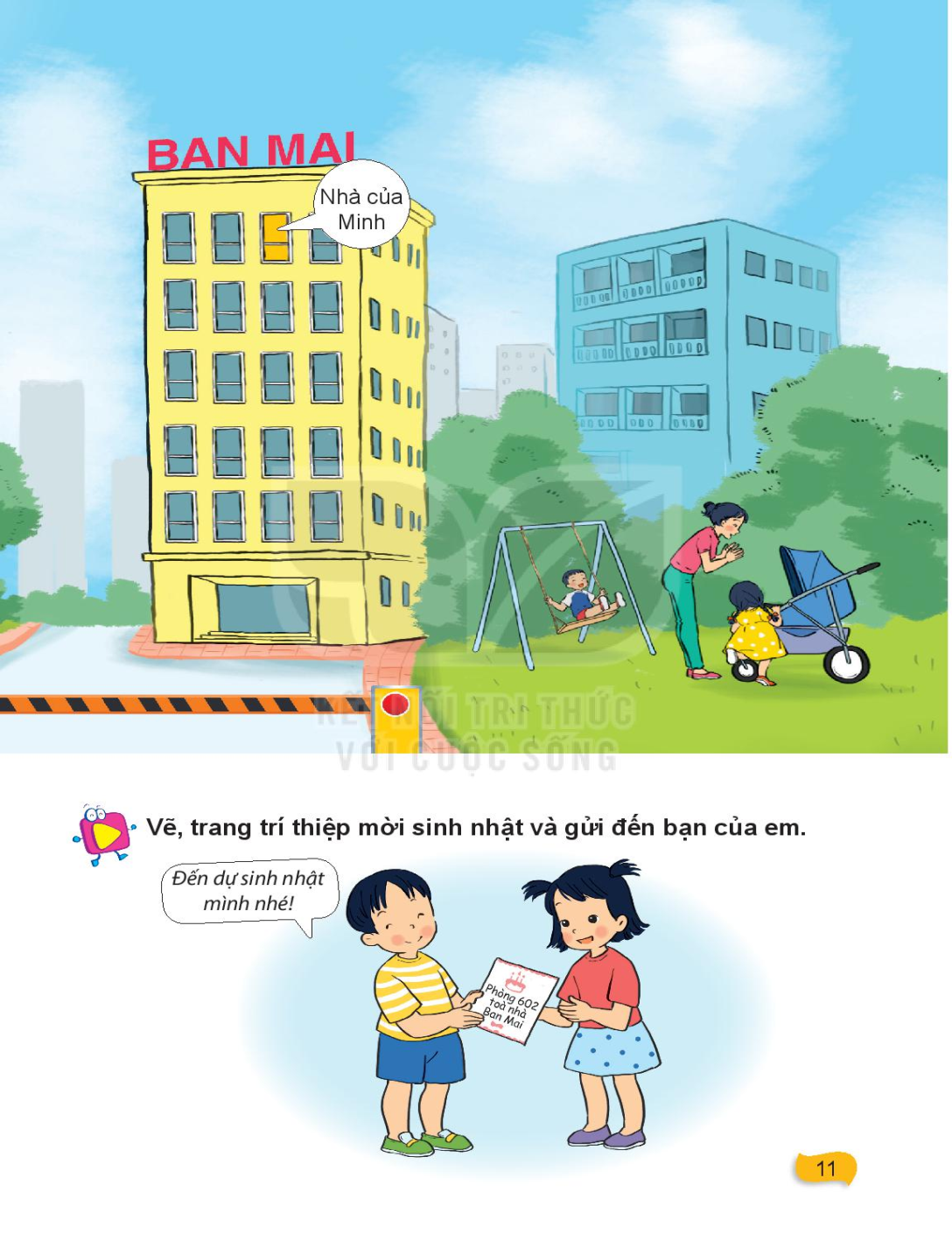 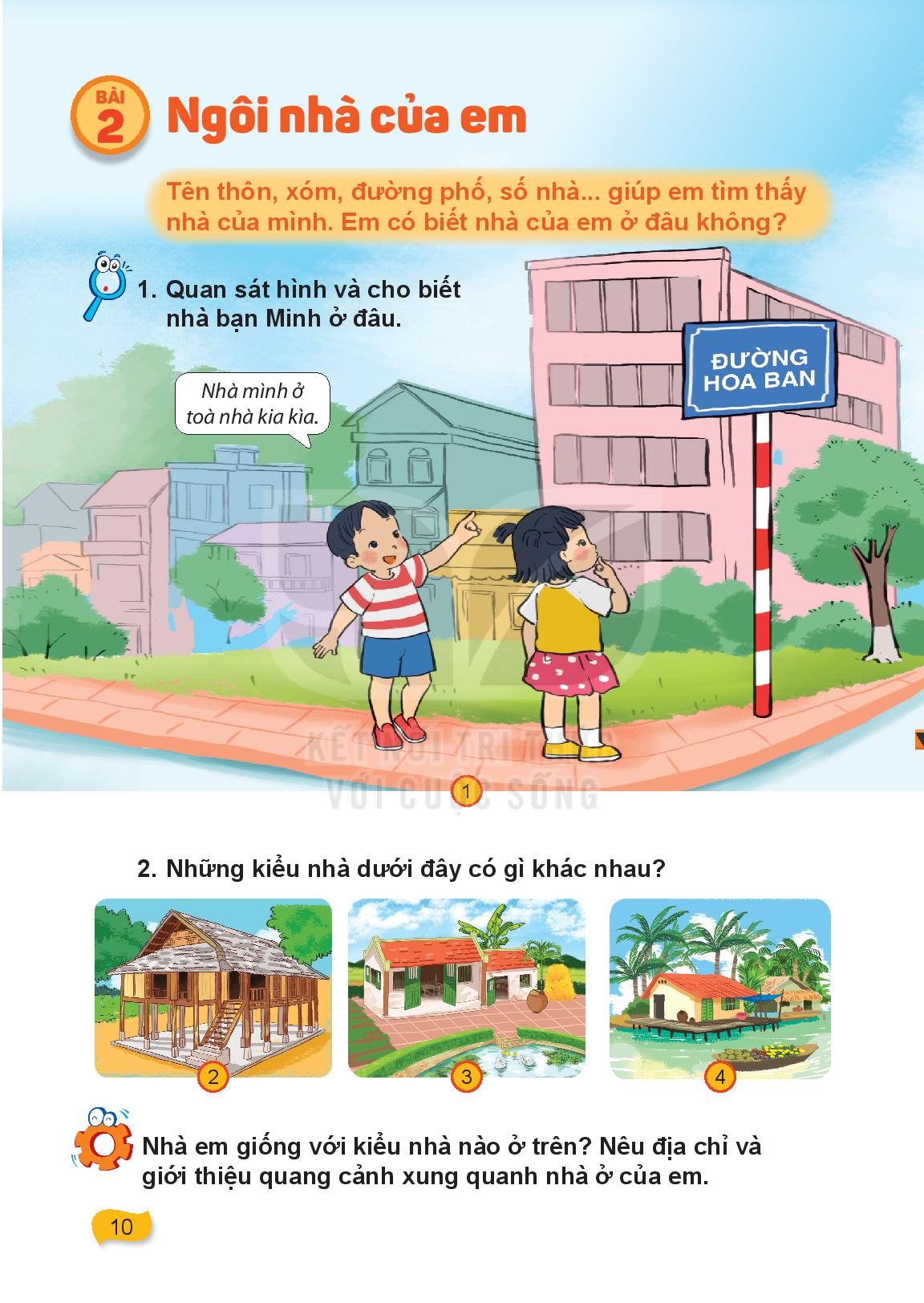 601
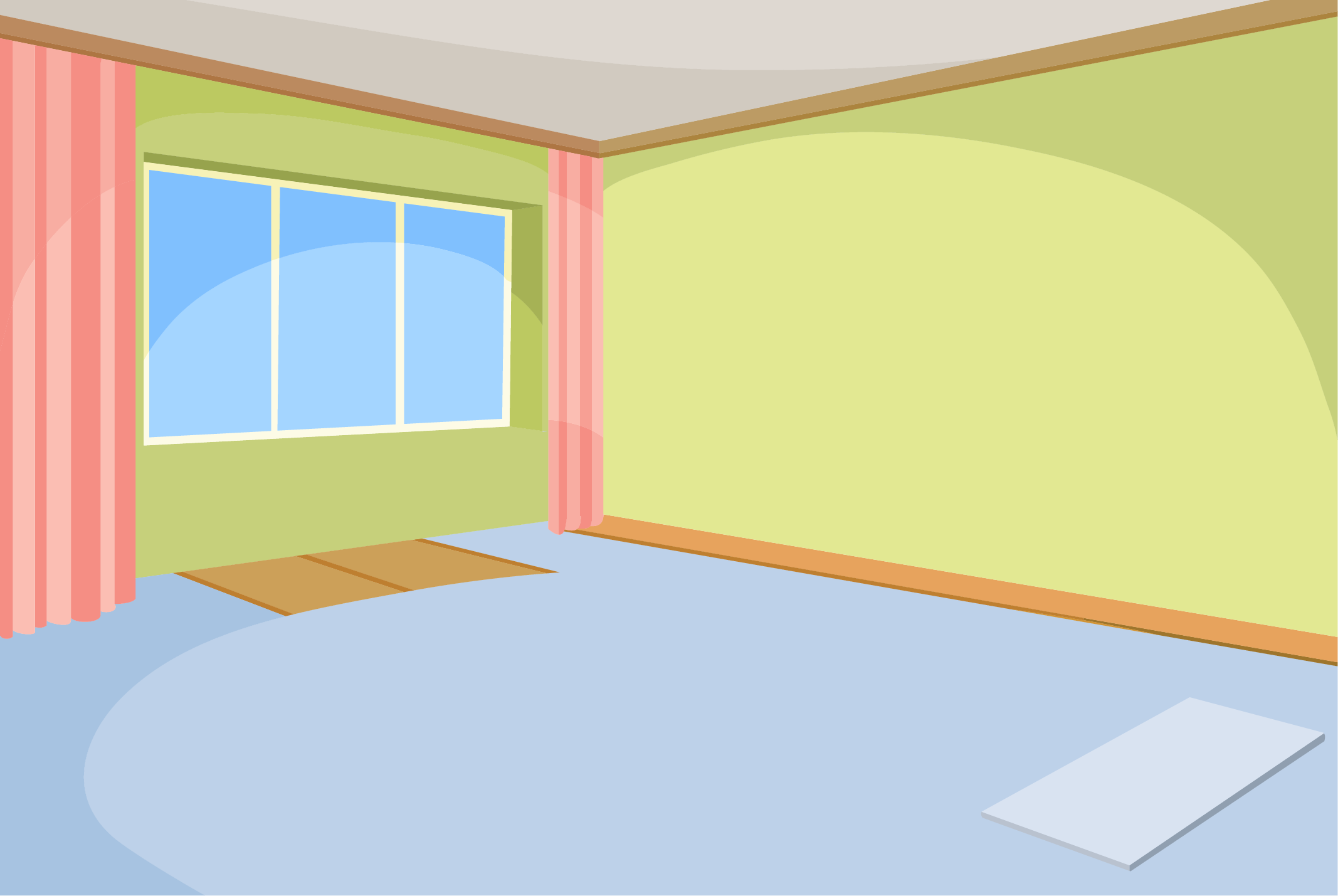 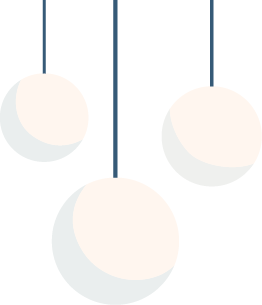 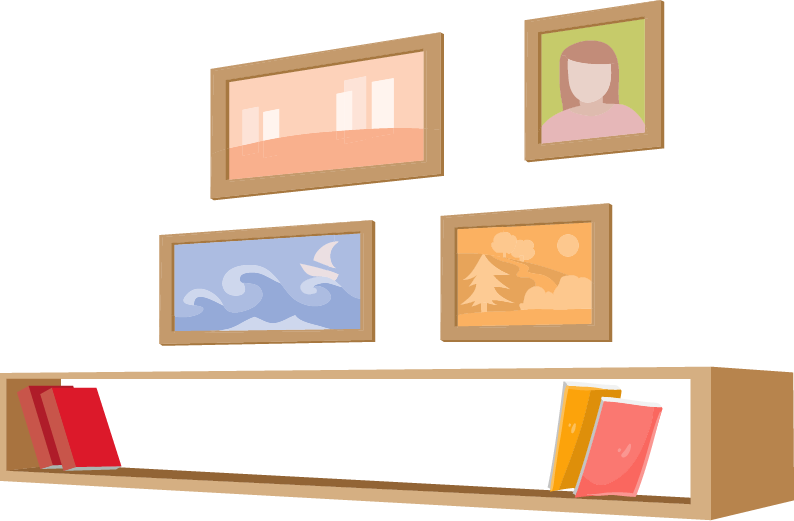 Chọn nhanh đoán đúng
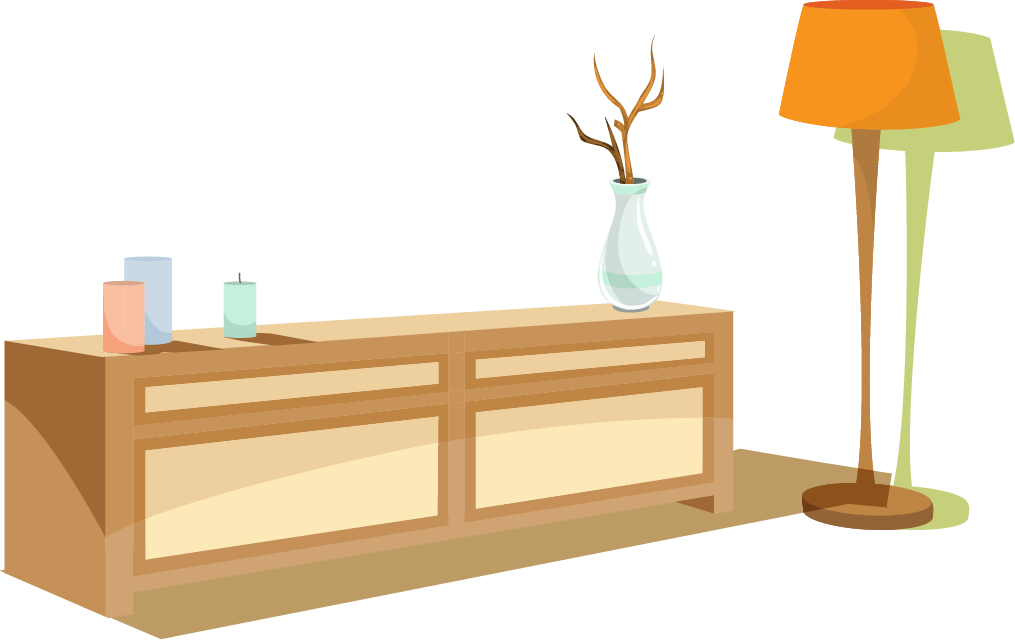 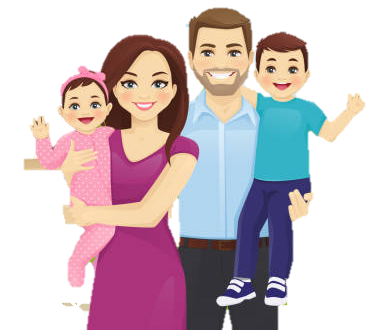 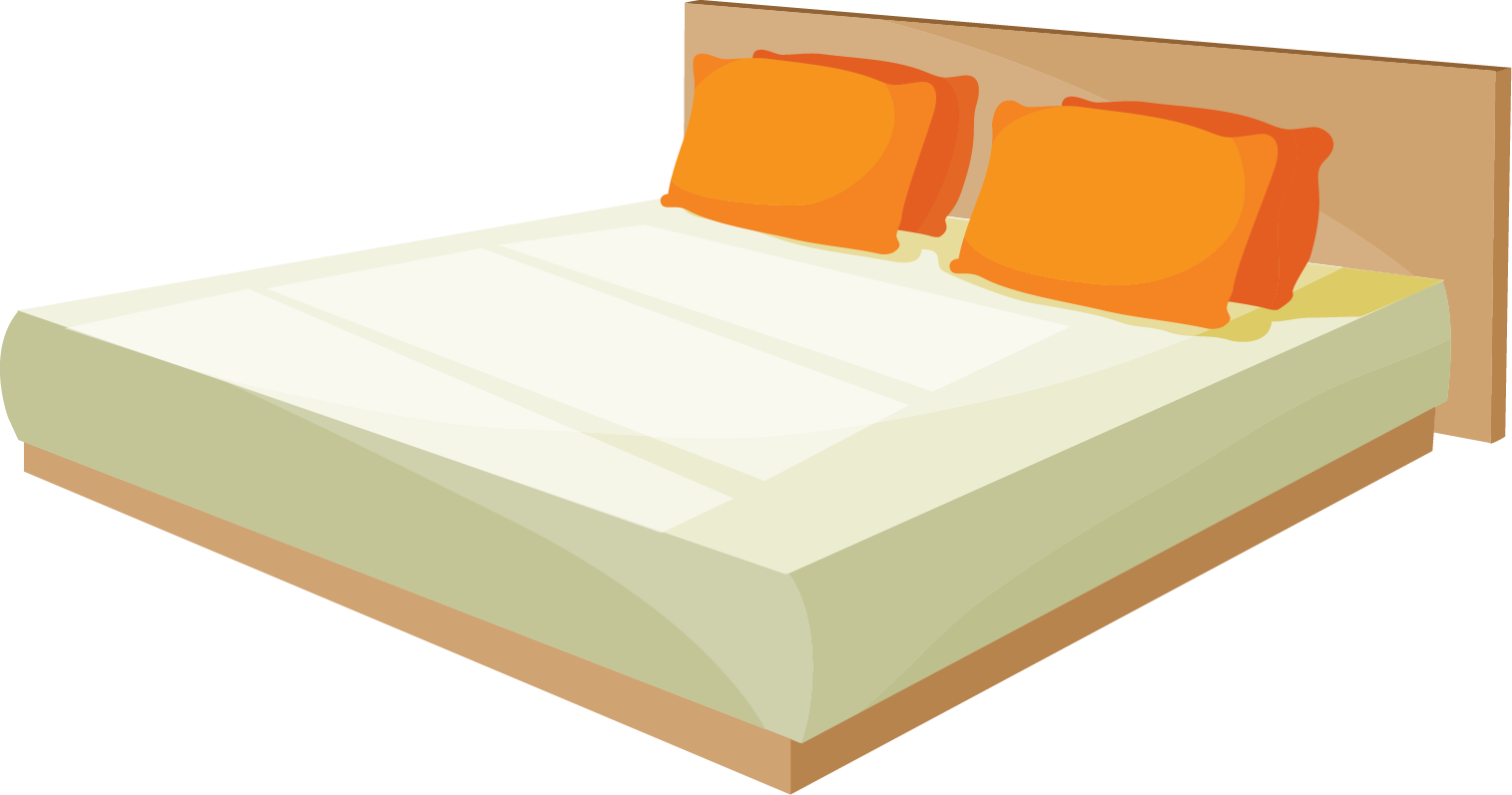 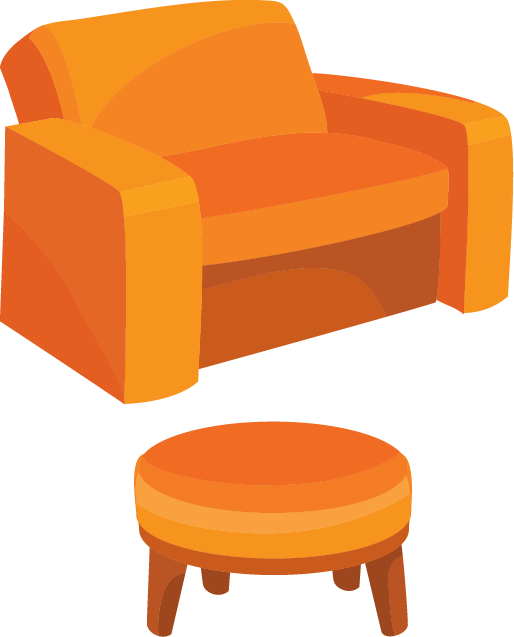 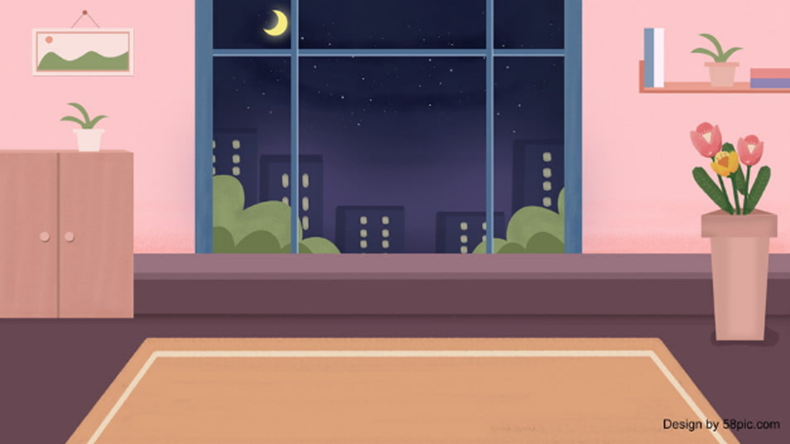 ·Phòng khách
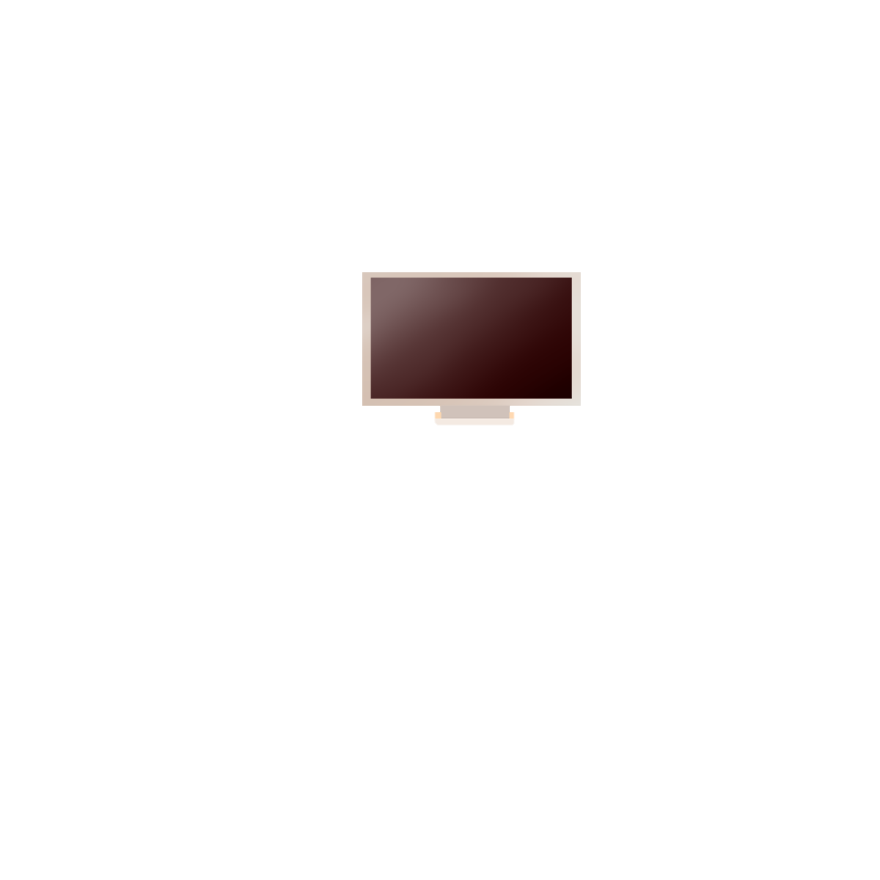 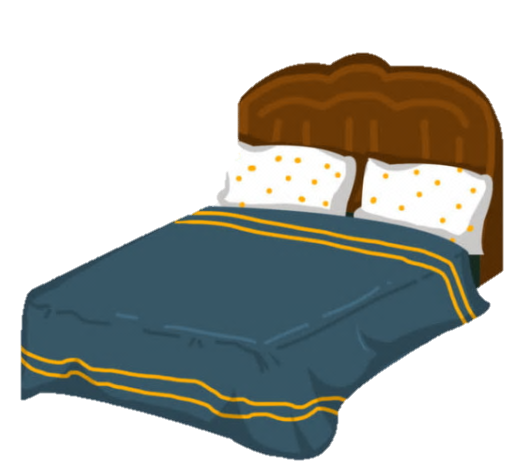 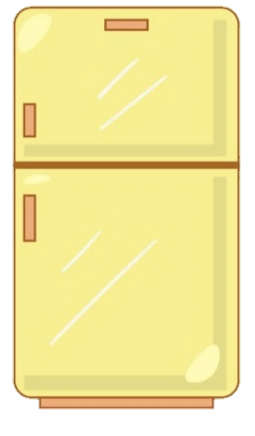 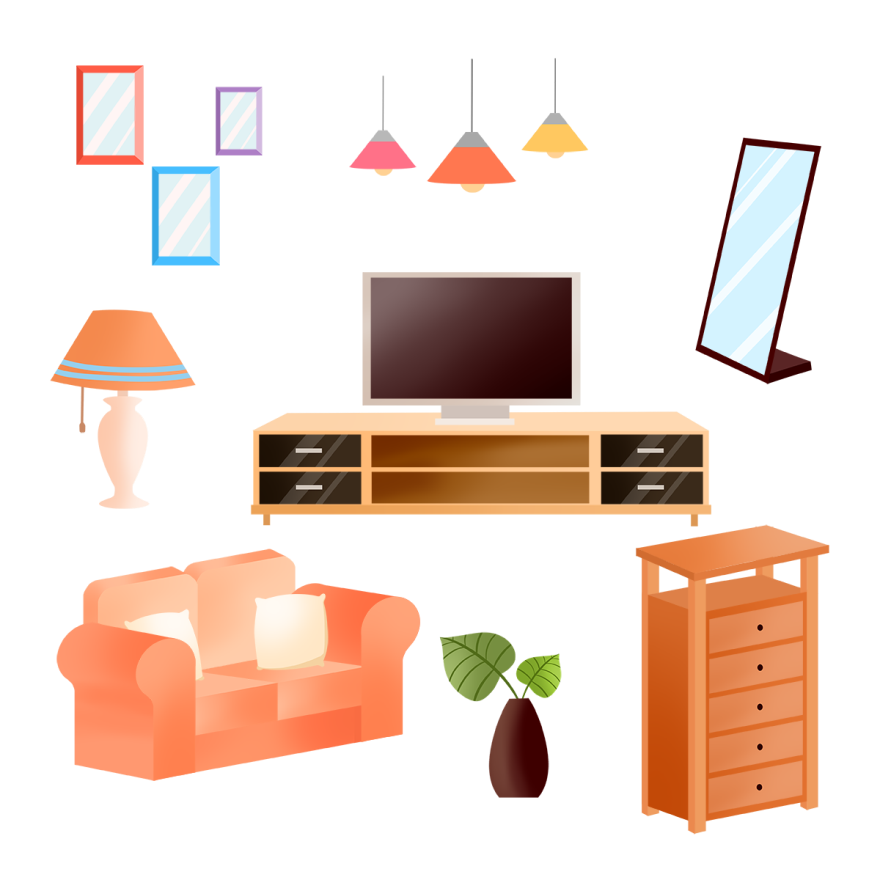 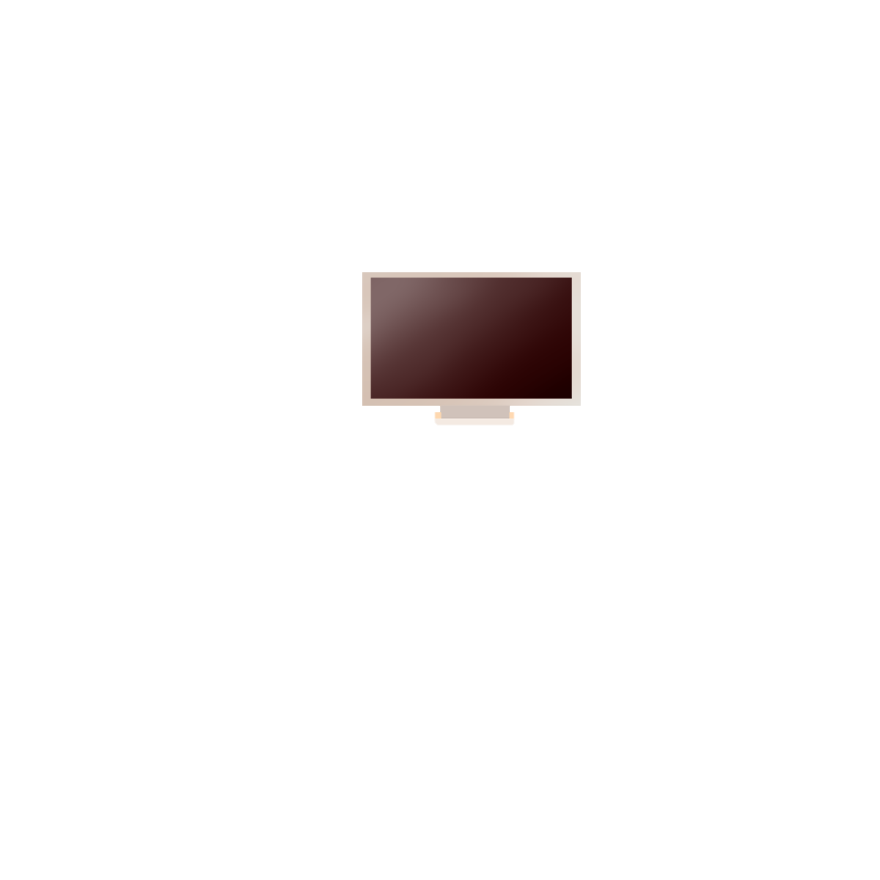 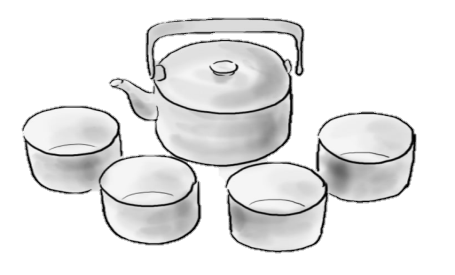 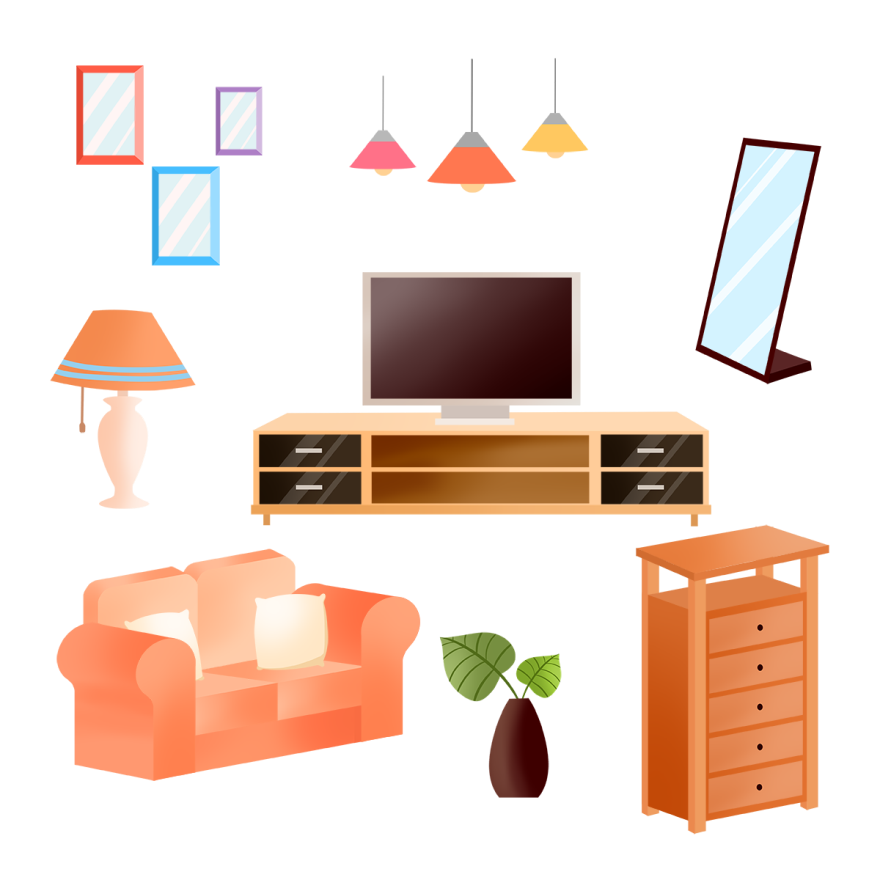 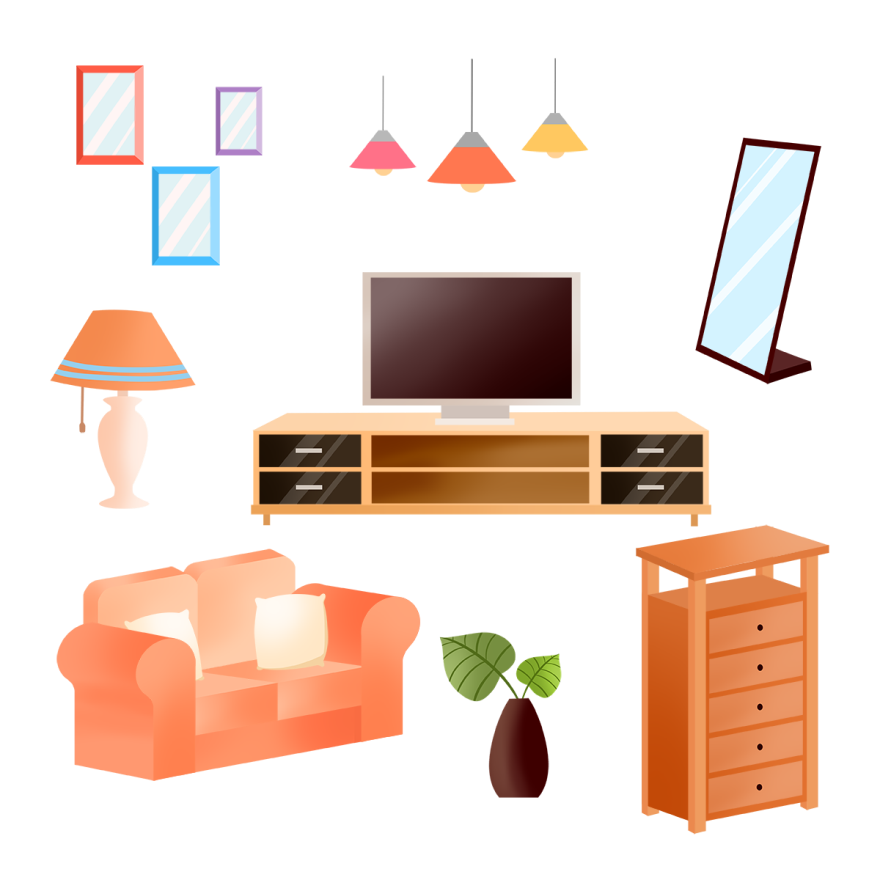 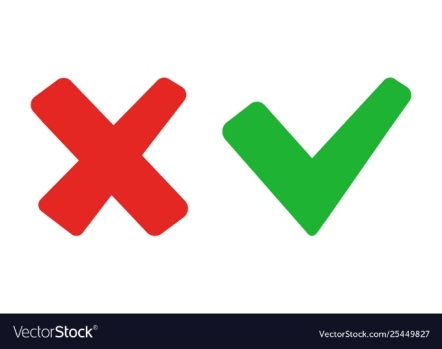 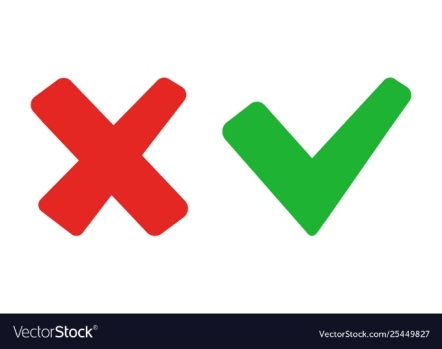 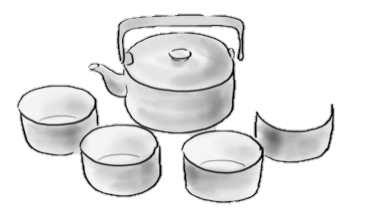 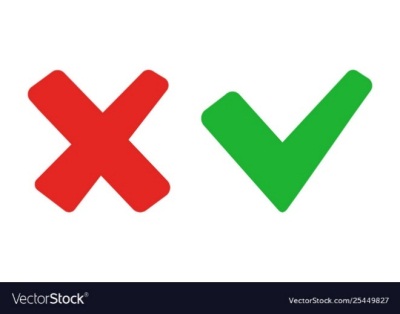 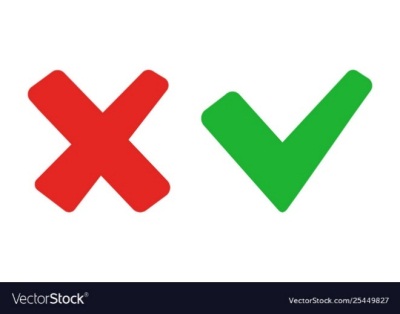 B
A
C
D
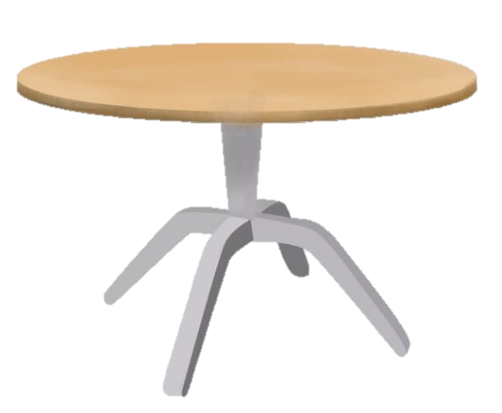 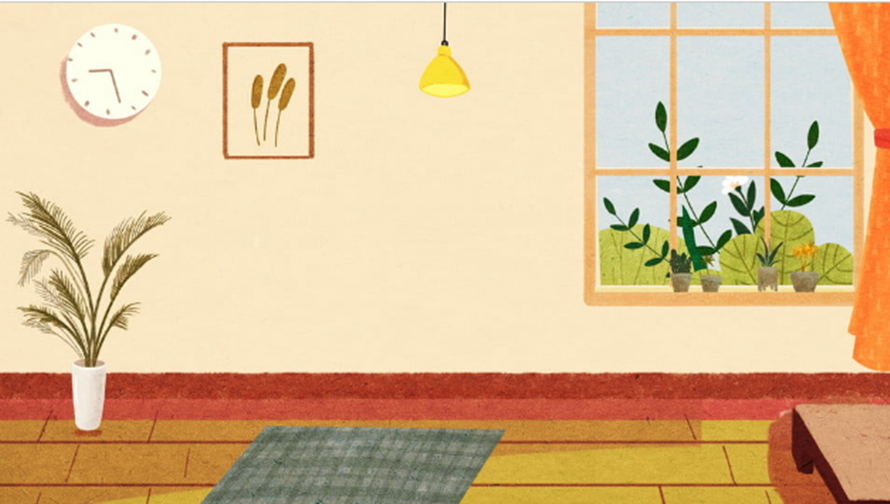 ·Phòng ngủ
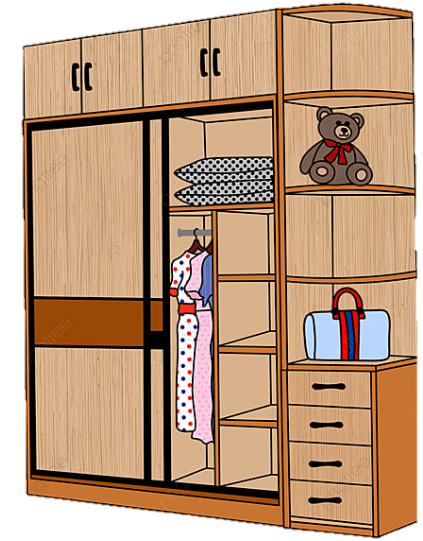 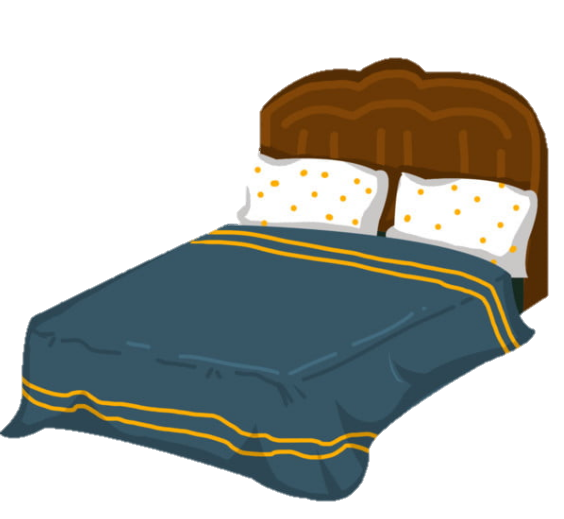 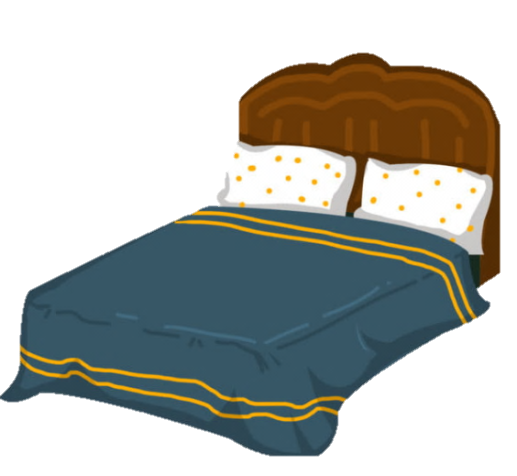 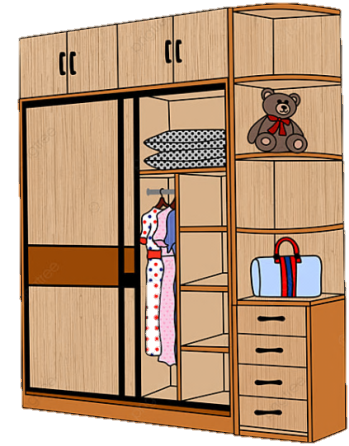 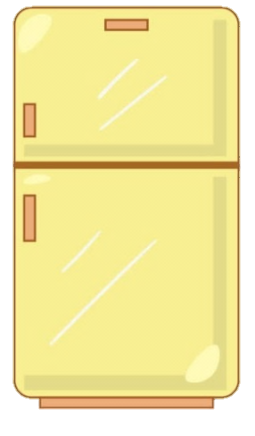 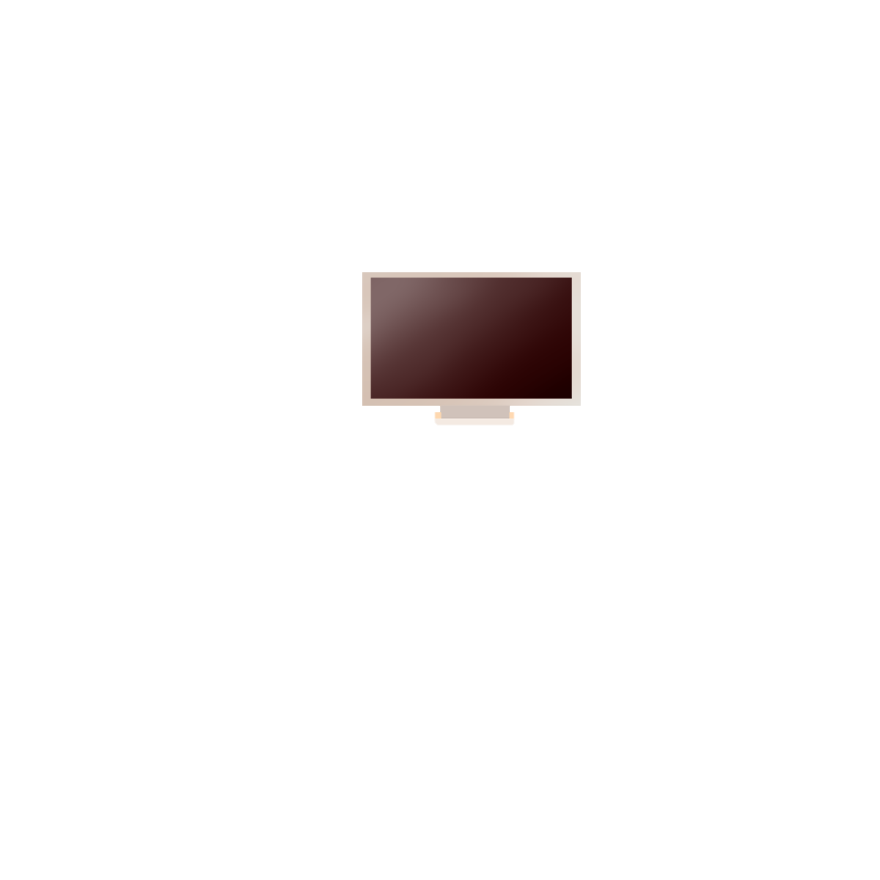 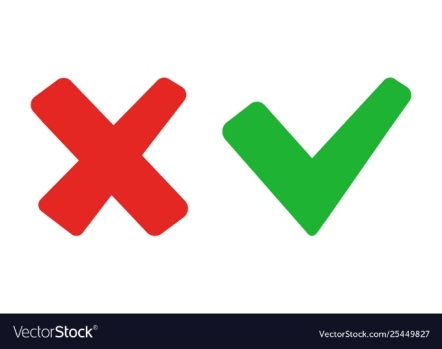 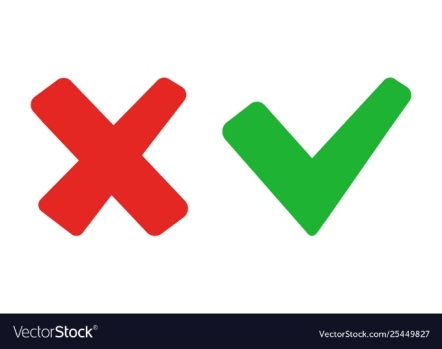 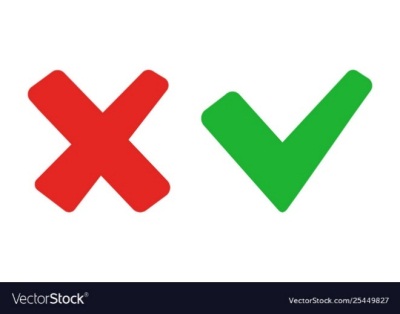 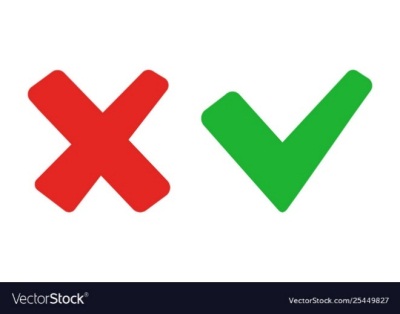 B
A
C
D
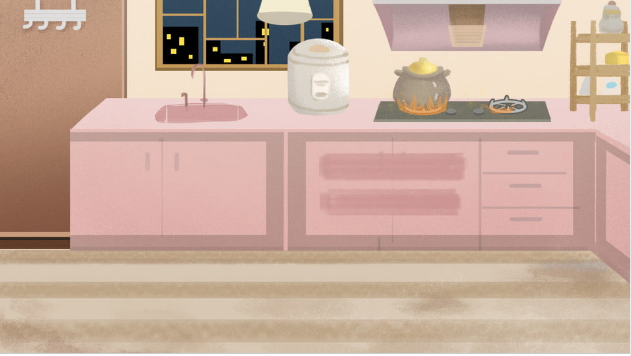 ·Phòng bếp
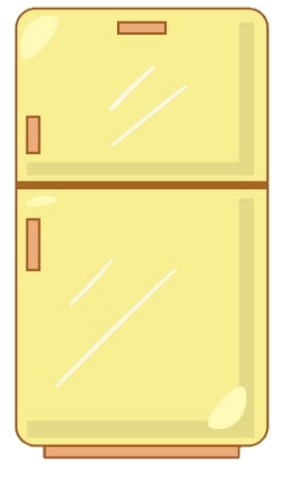 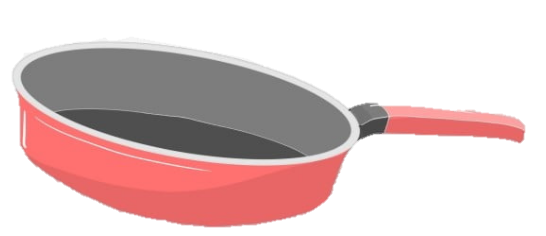 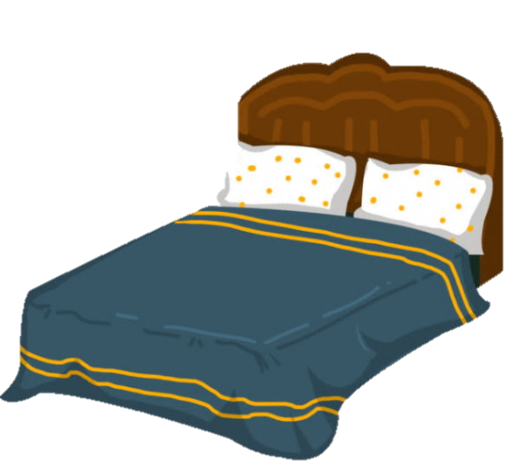 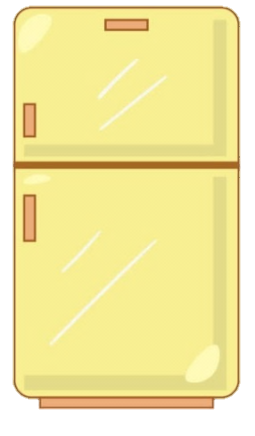 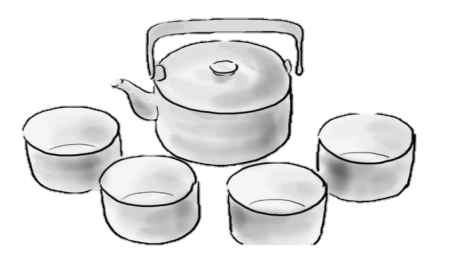 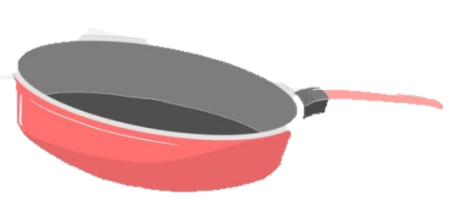 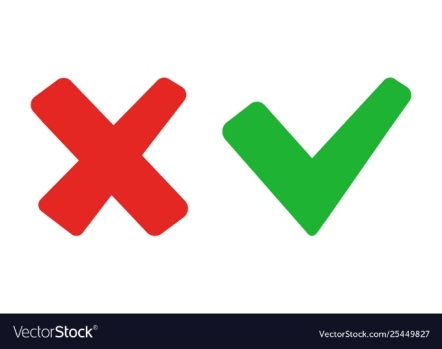 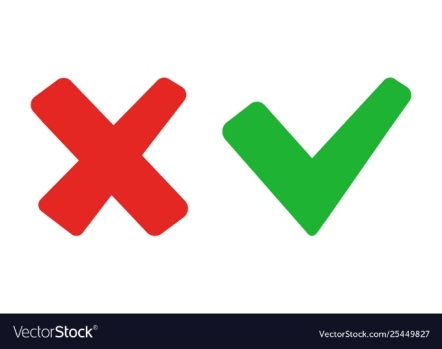 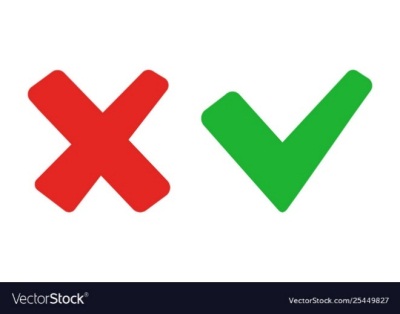 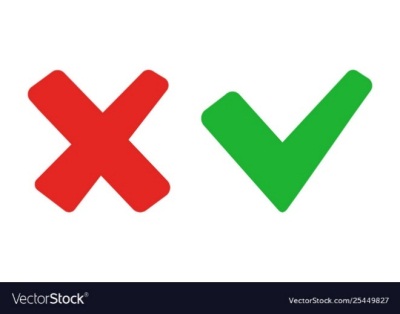 B
A
C
D
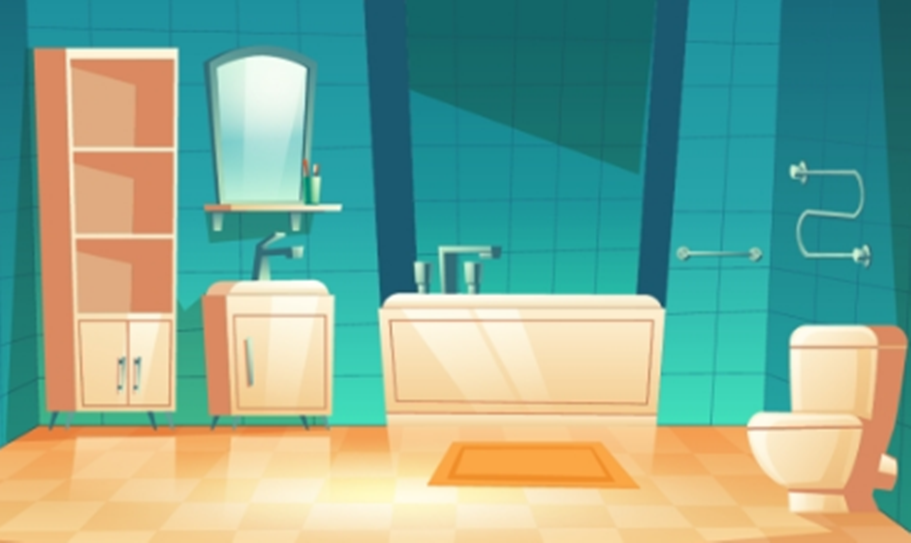 Phòng tắm
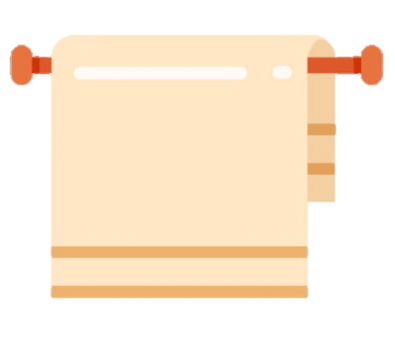 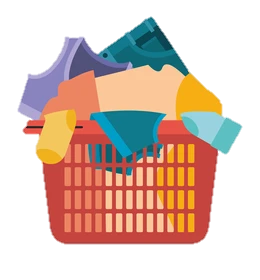 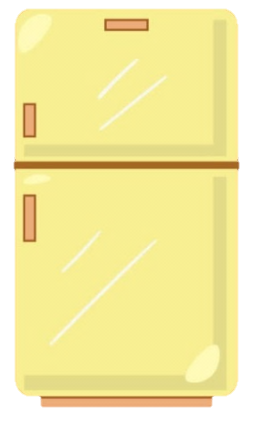 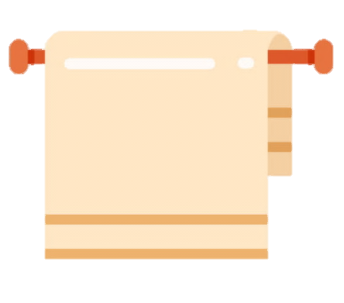 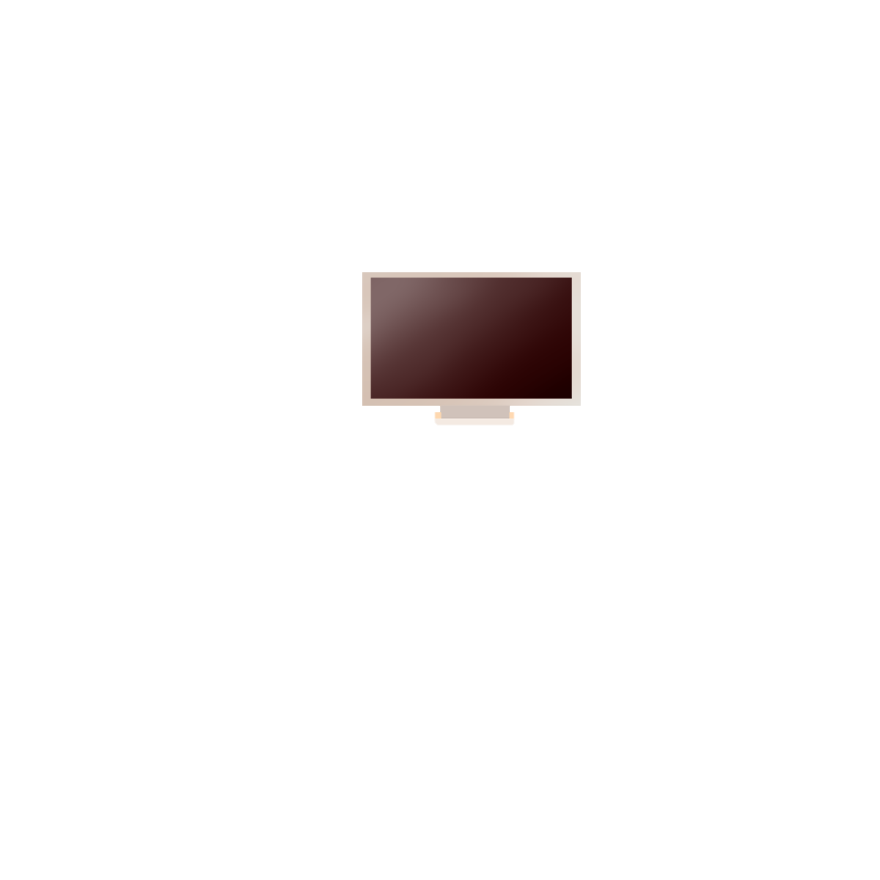 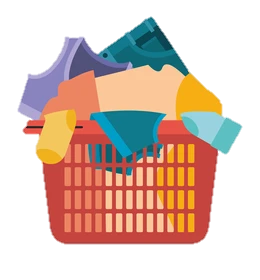 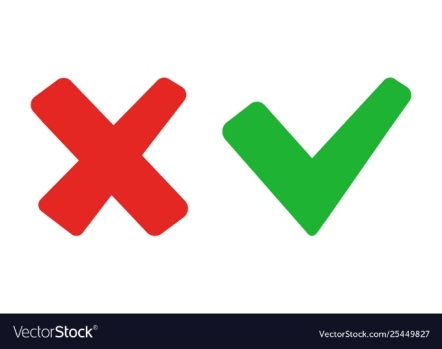 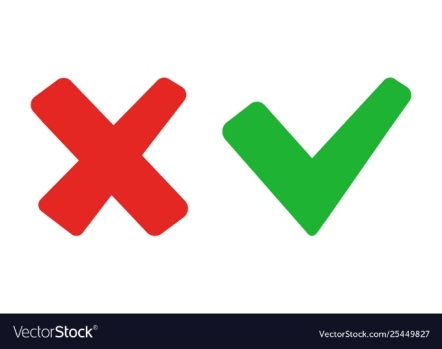 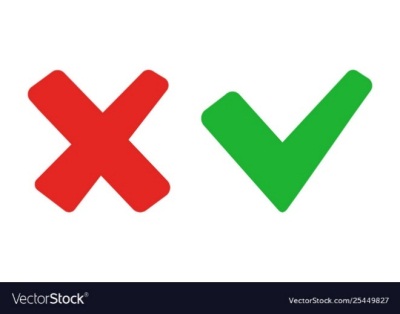 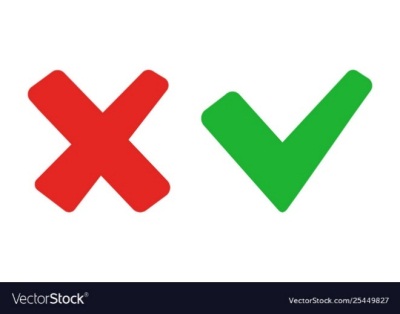 B
A
C
D
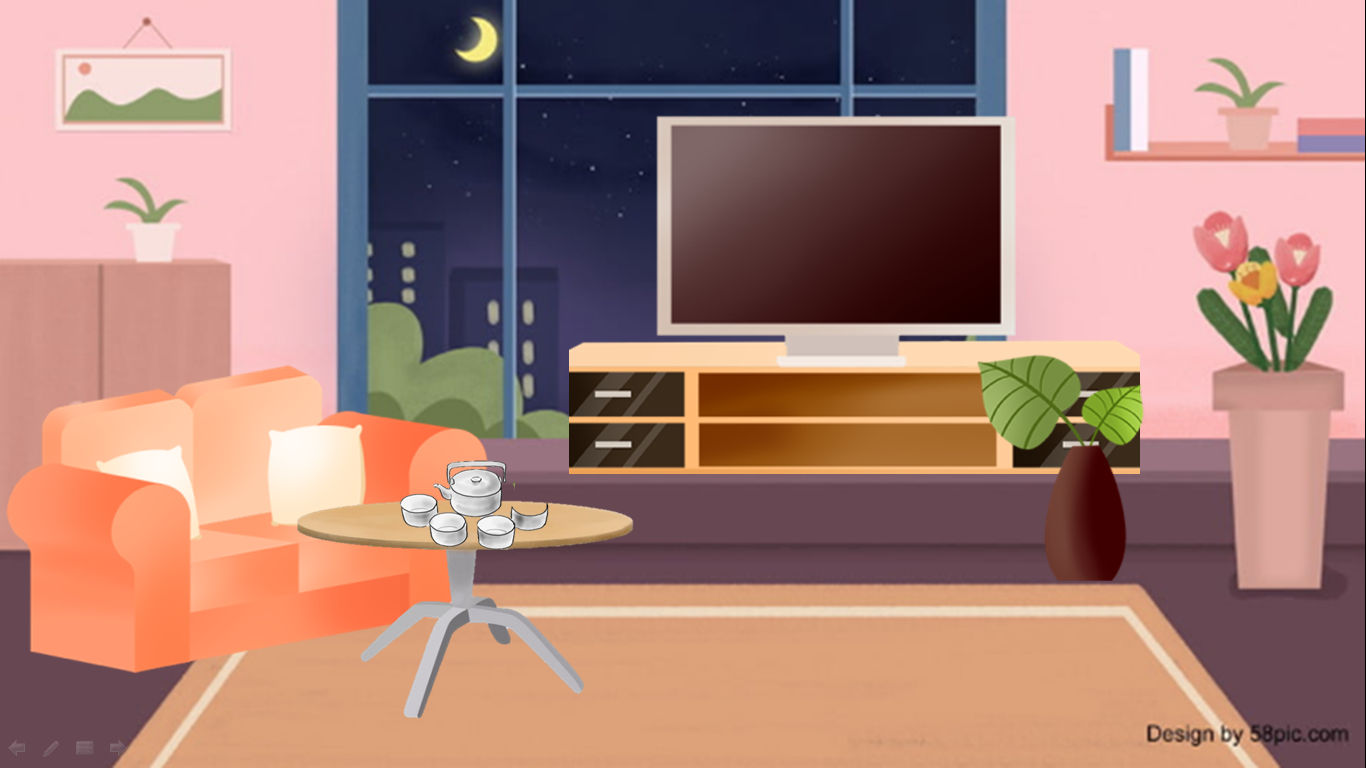 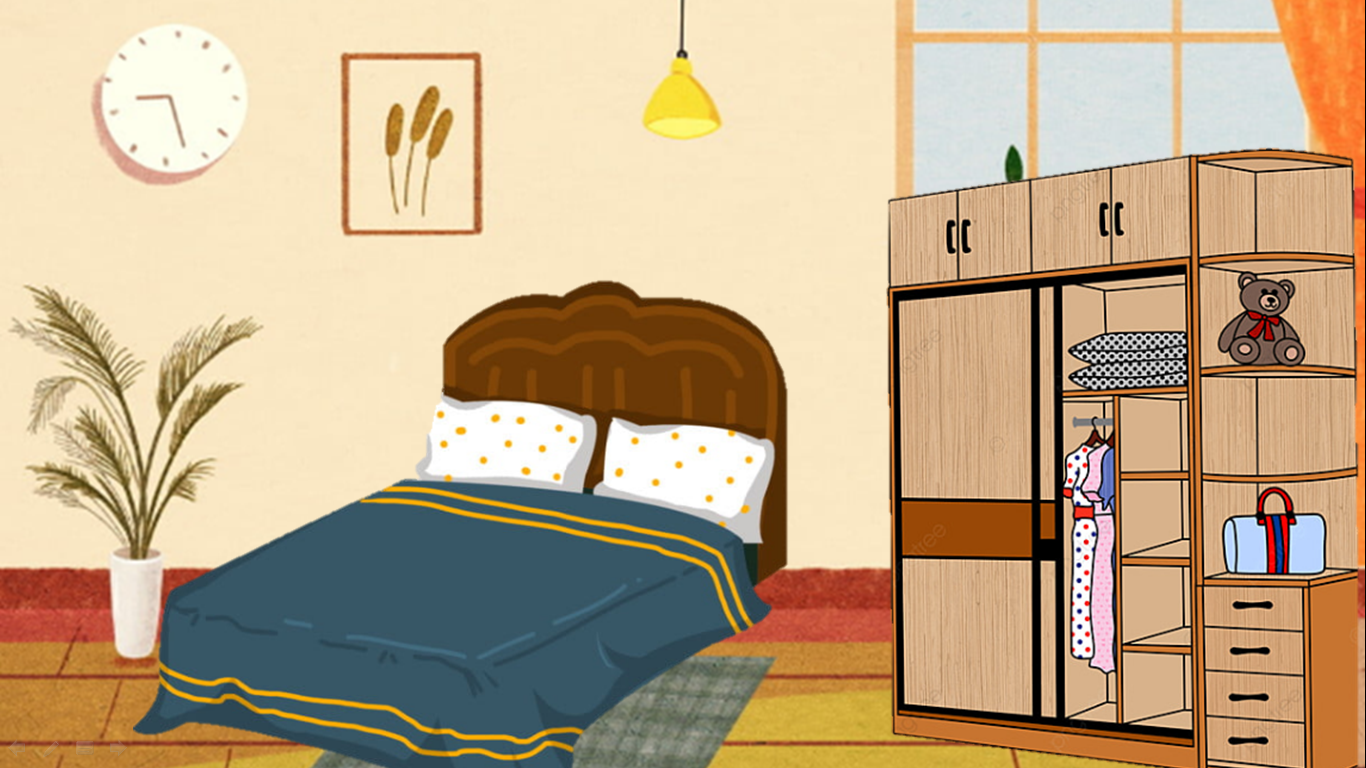 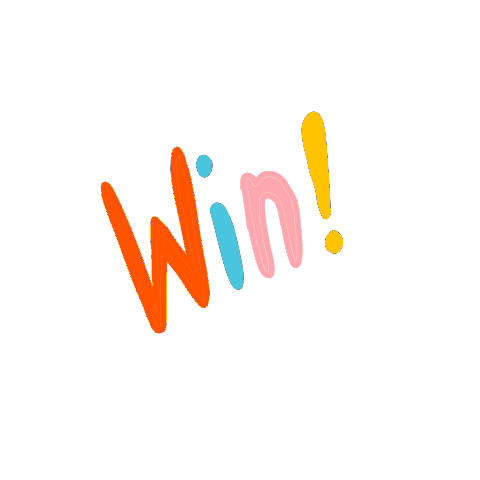 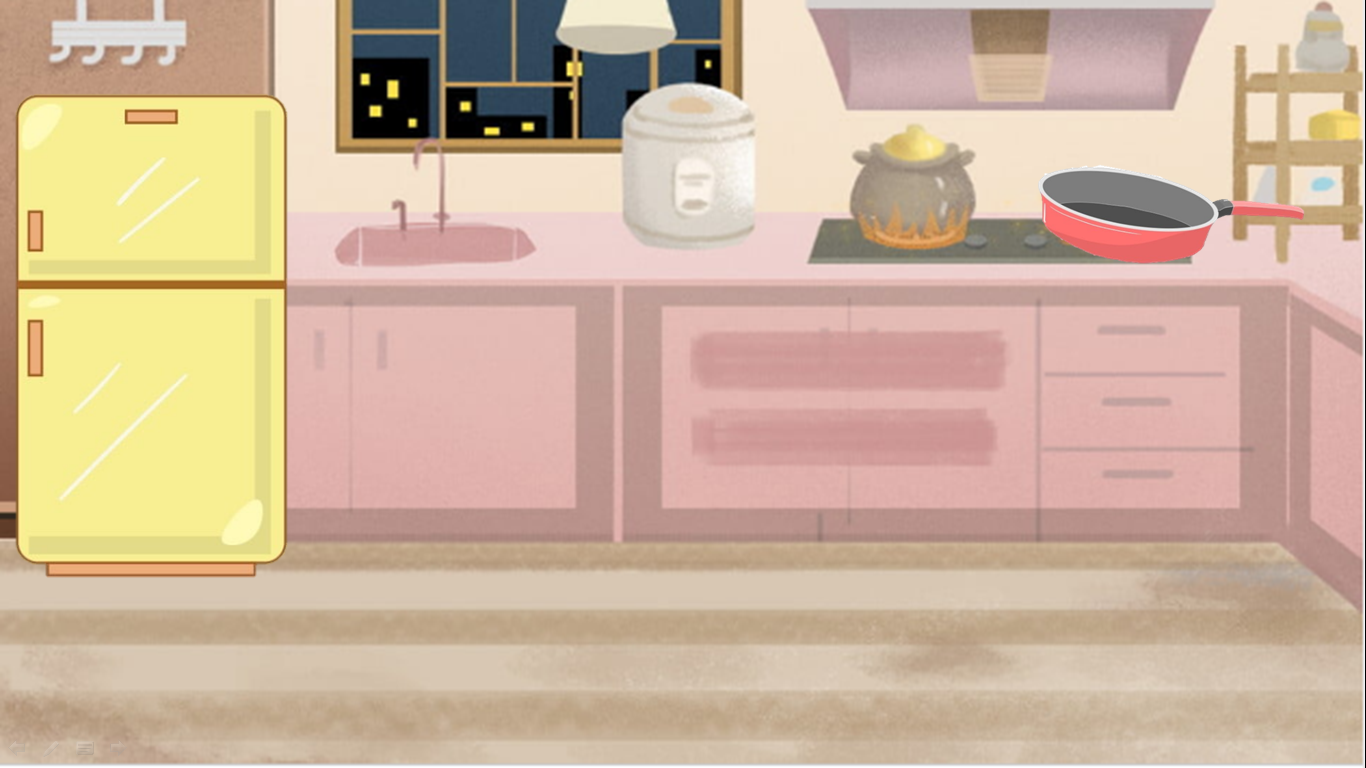 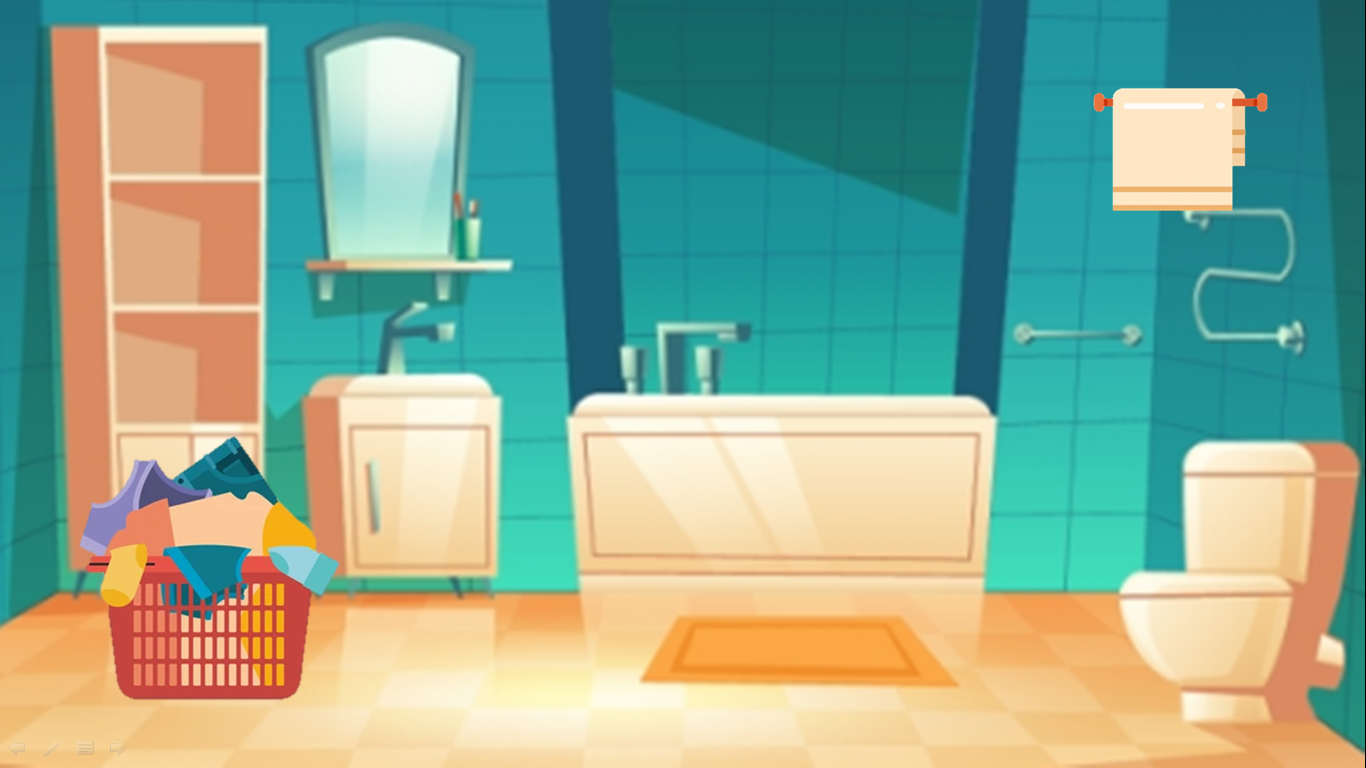 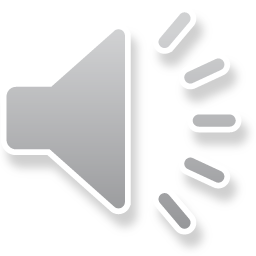 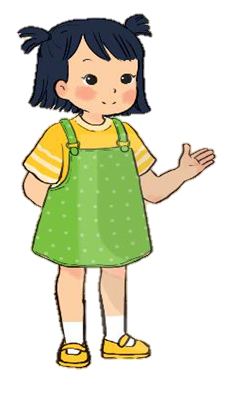 Các bạn nhớ sắp xếp đồ dùng trong nhà gọn gàng nhé!
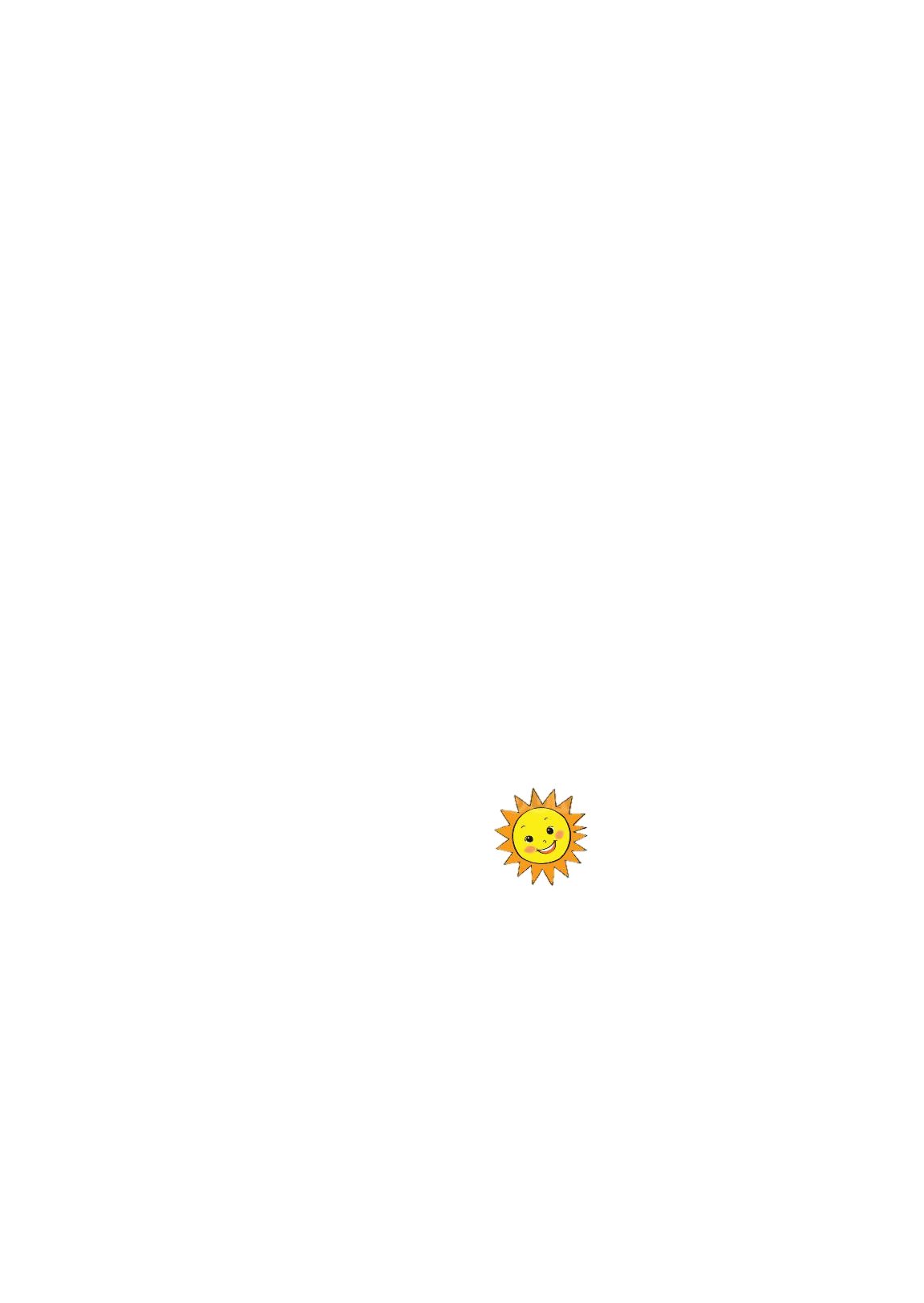 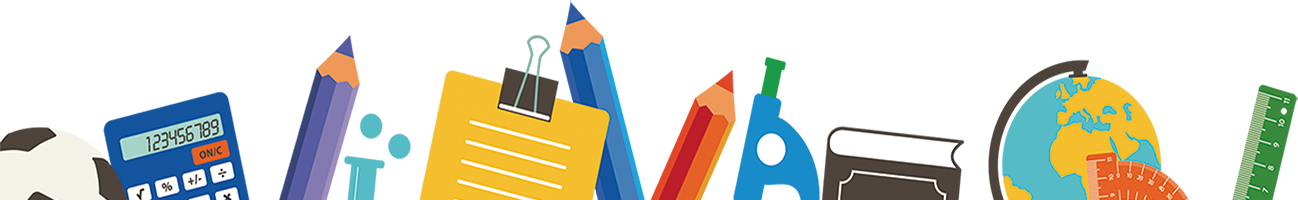 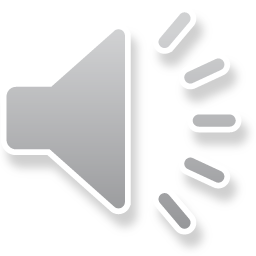 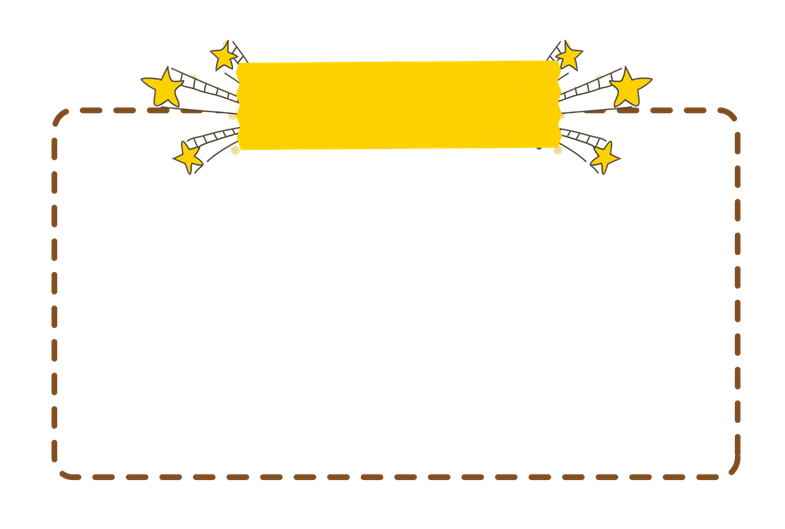 Nghỉ giữa giờ
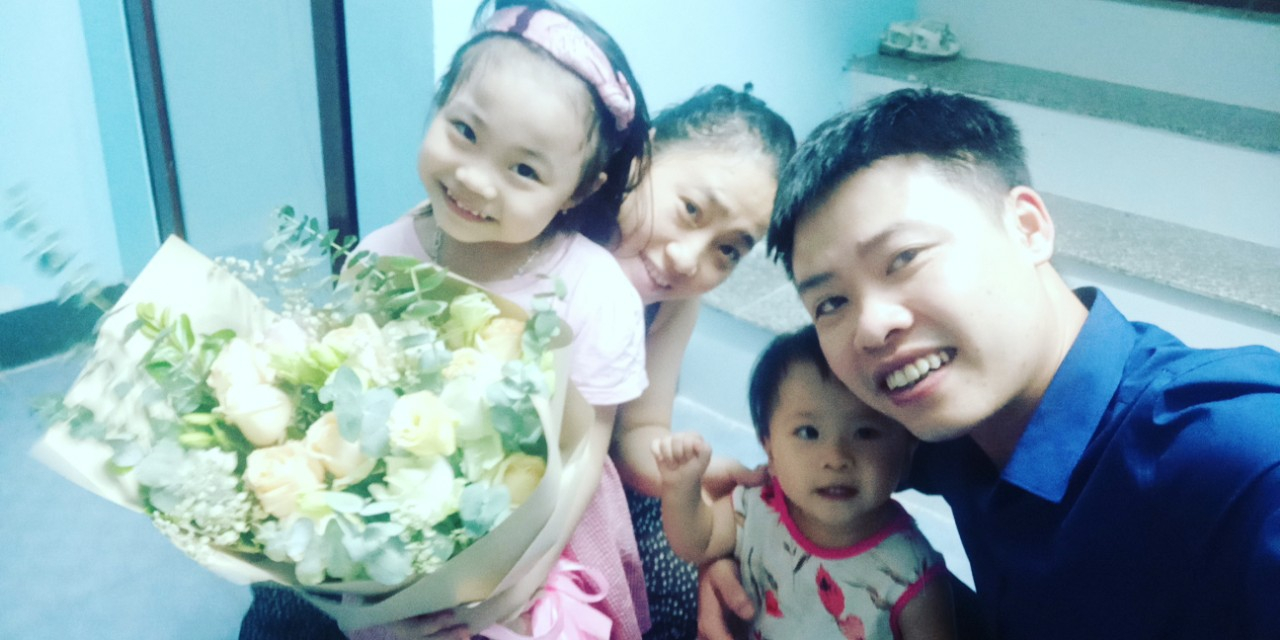 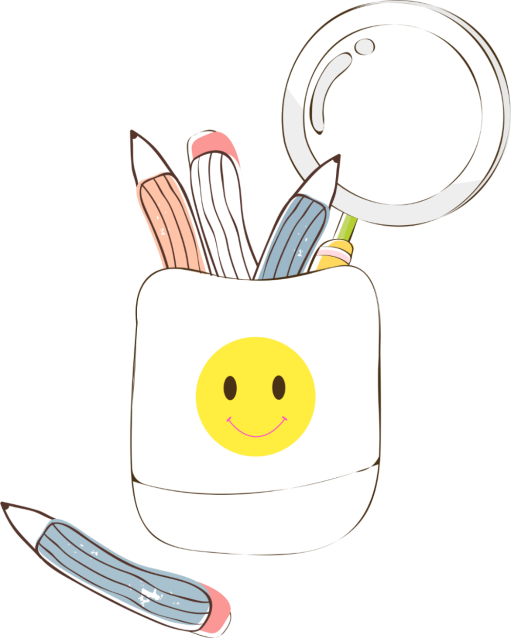 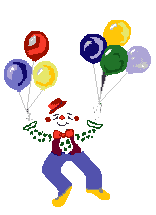 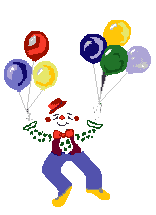 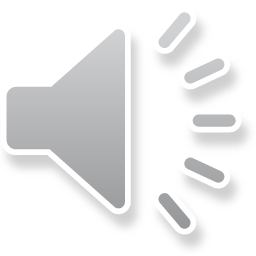 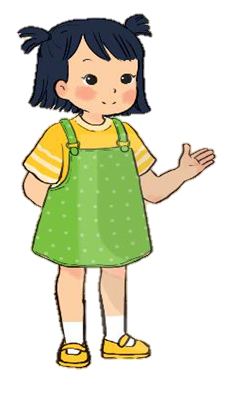 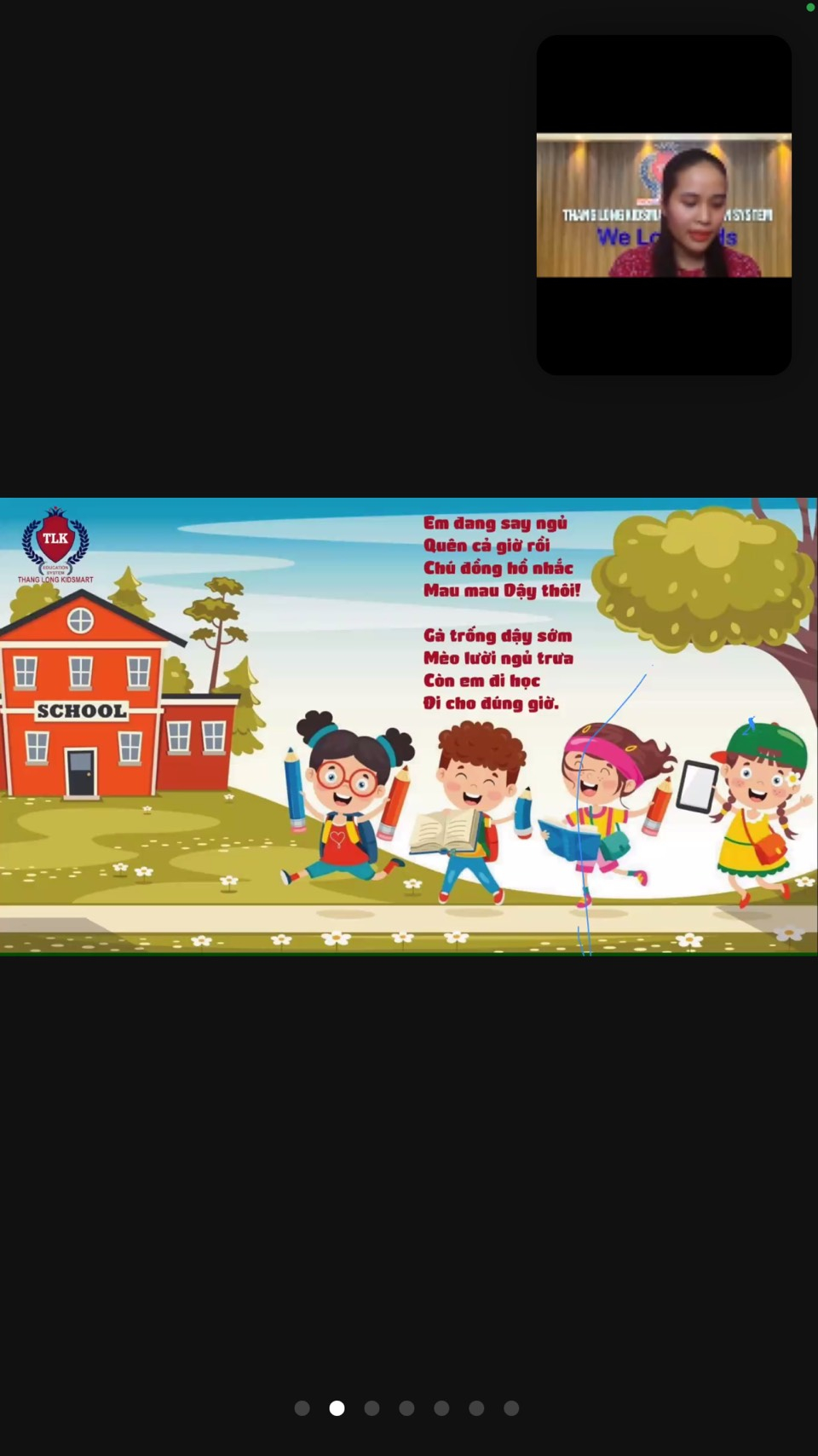 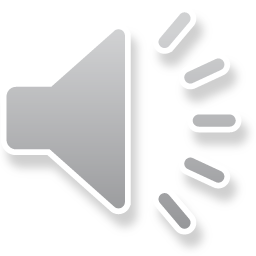 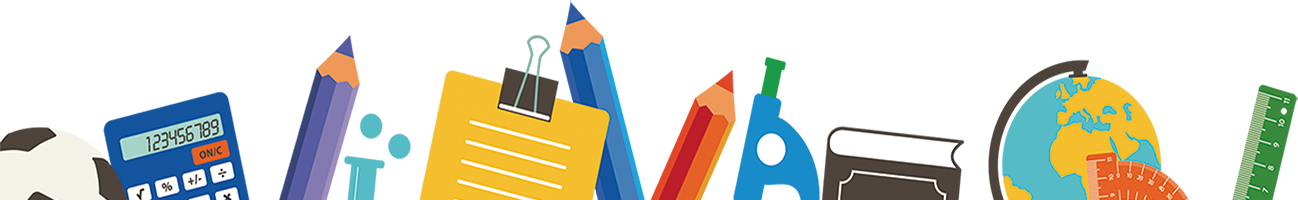 VẬN DỤNG
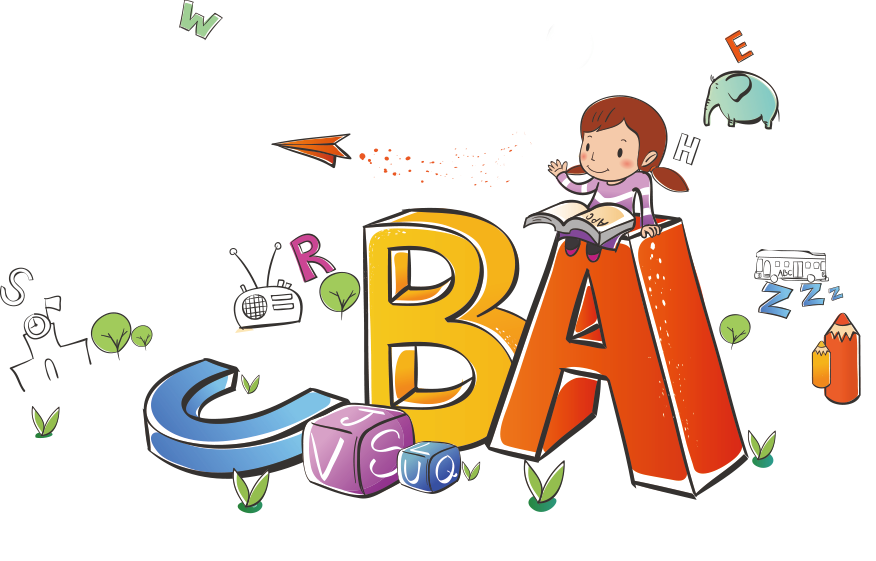 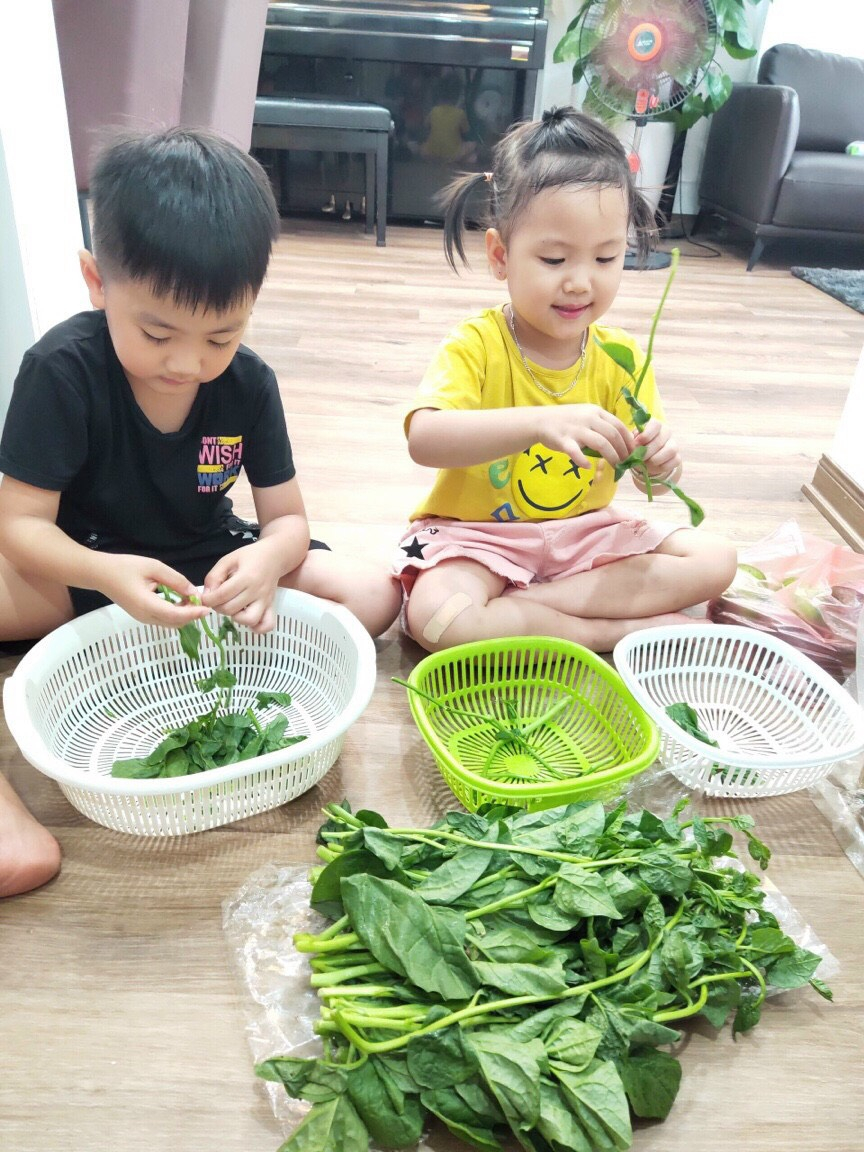 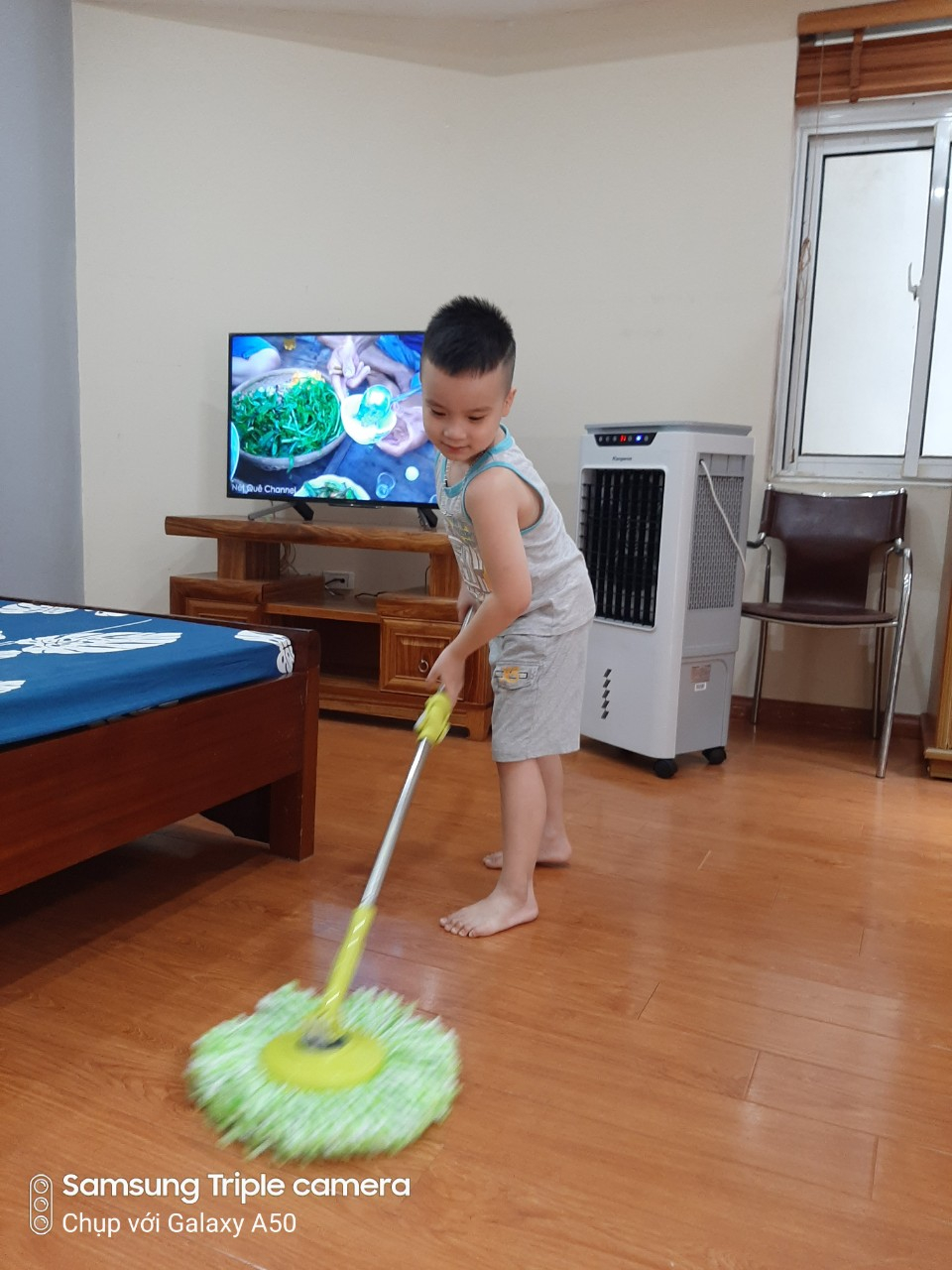 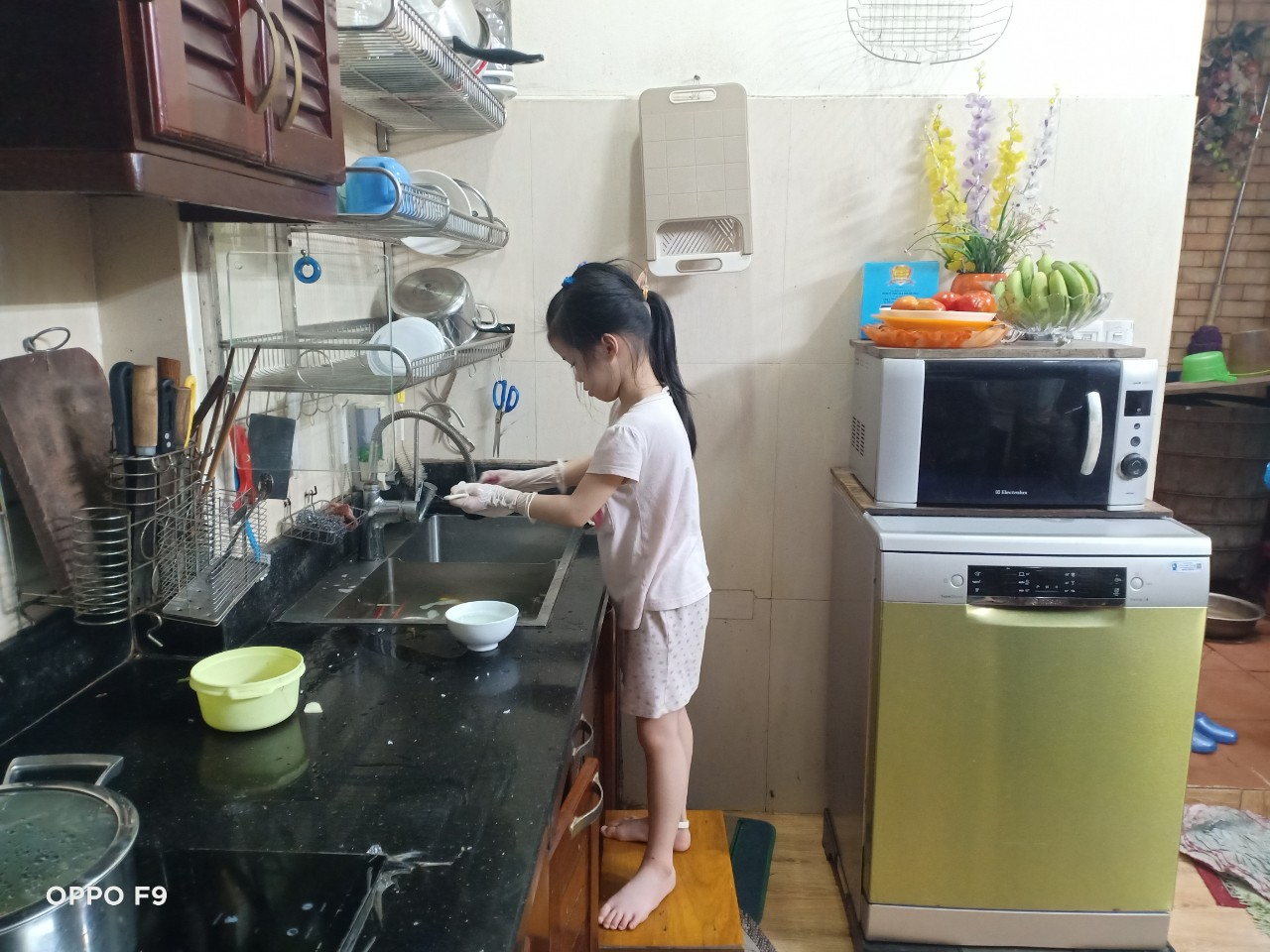 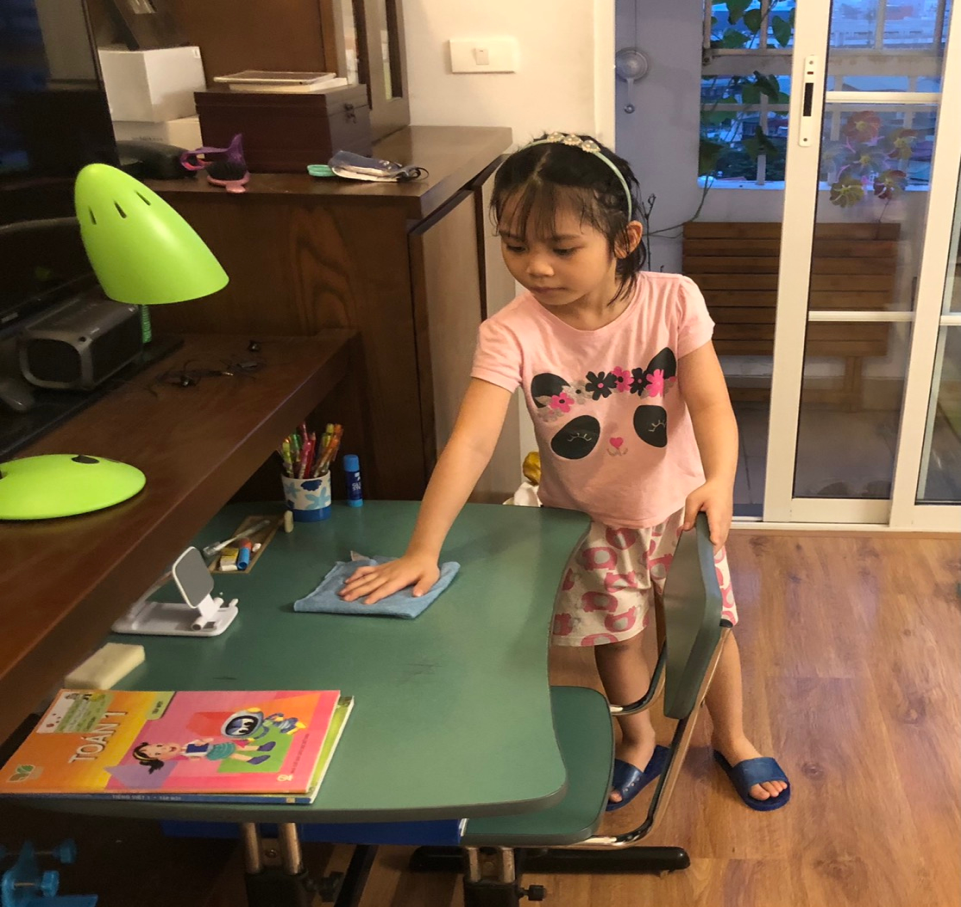 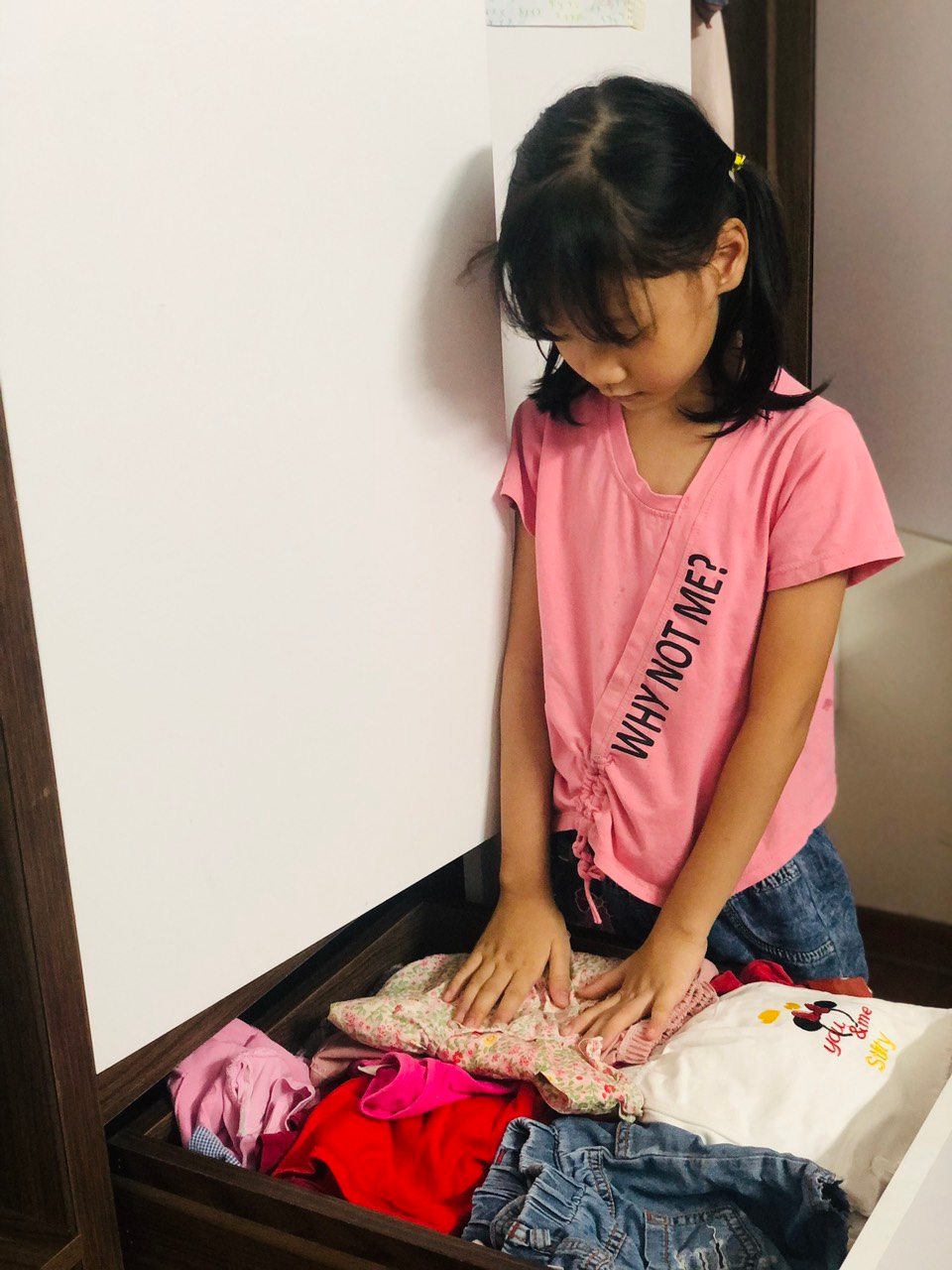 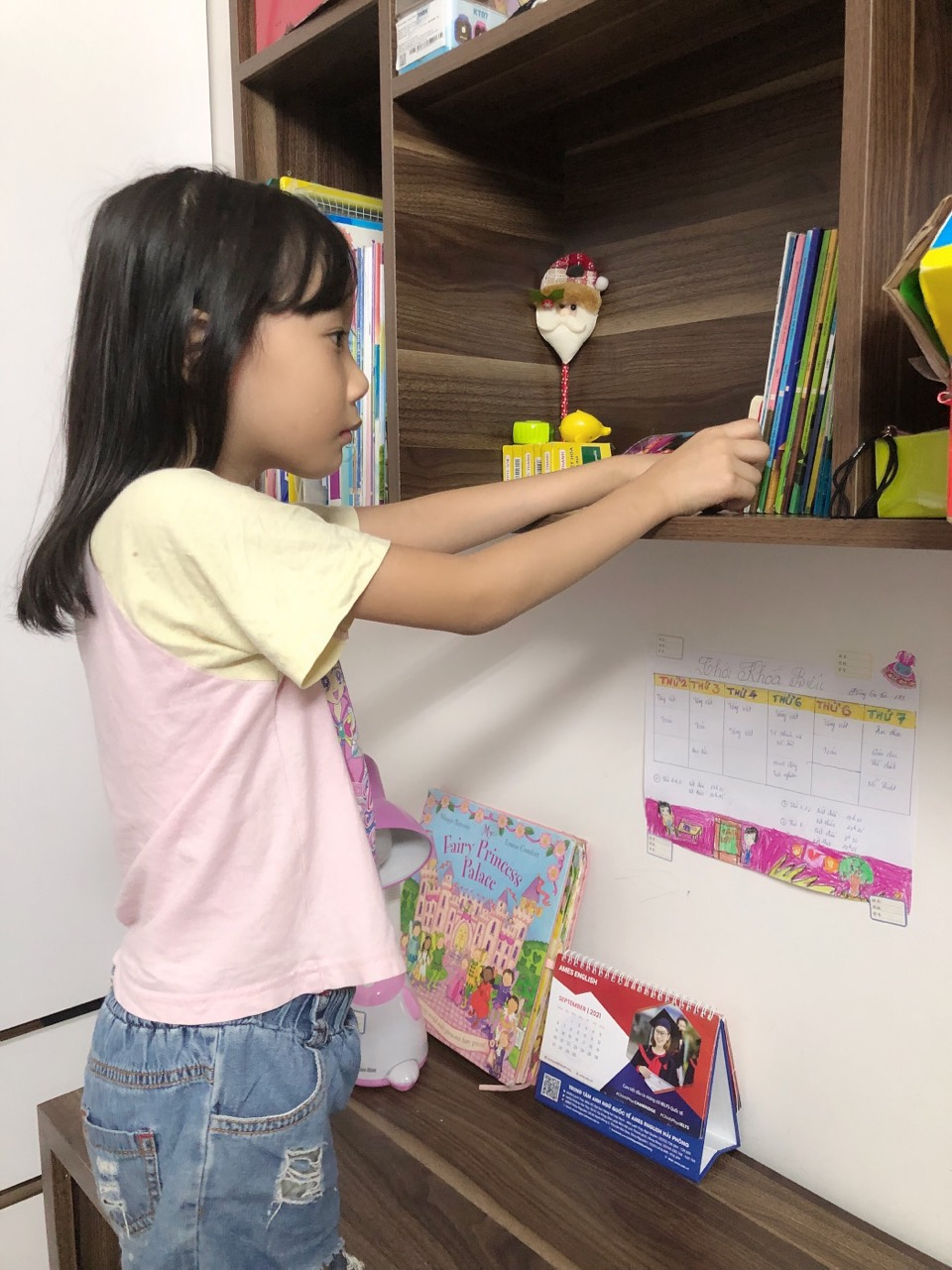 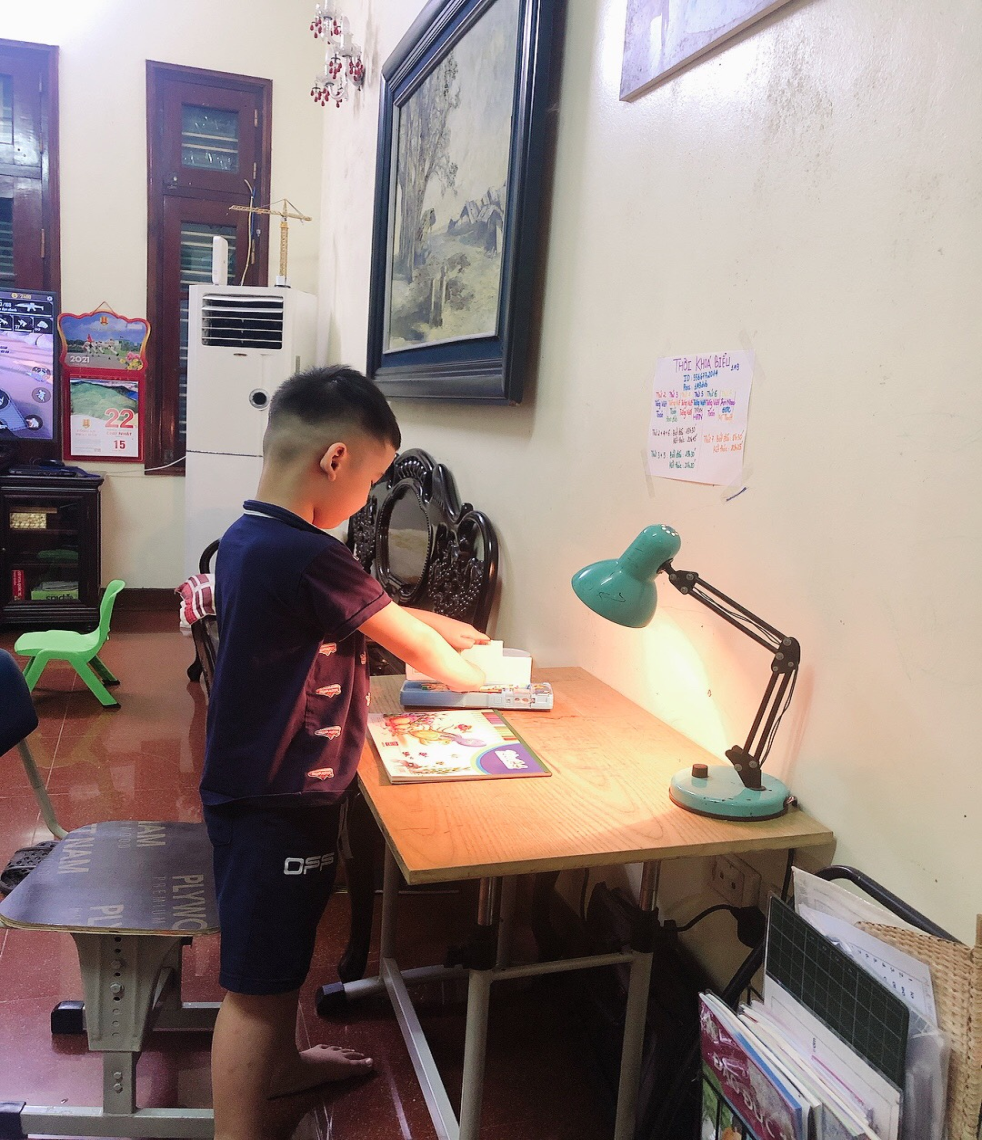 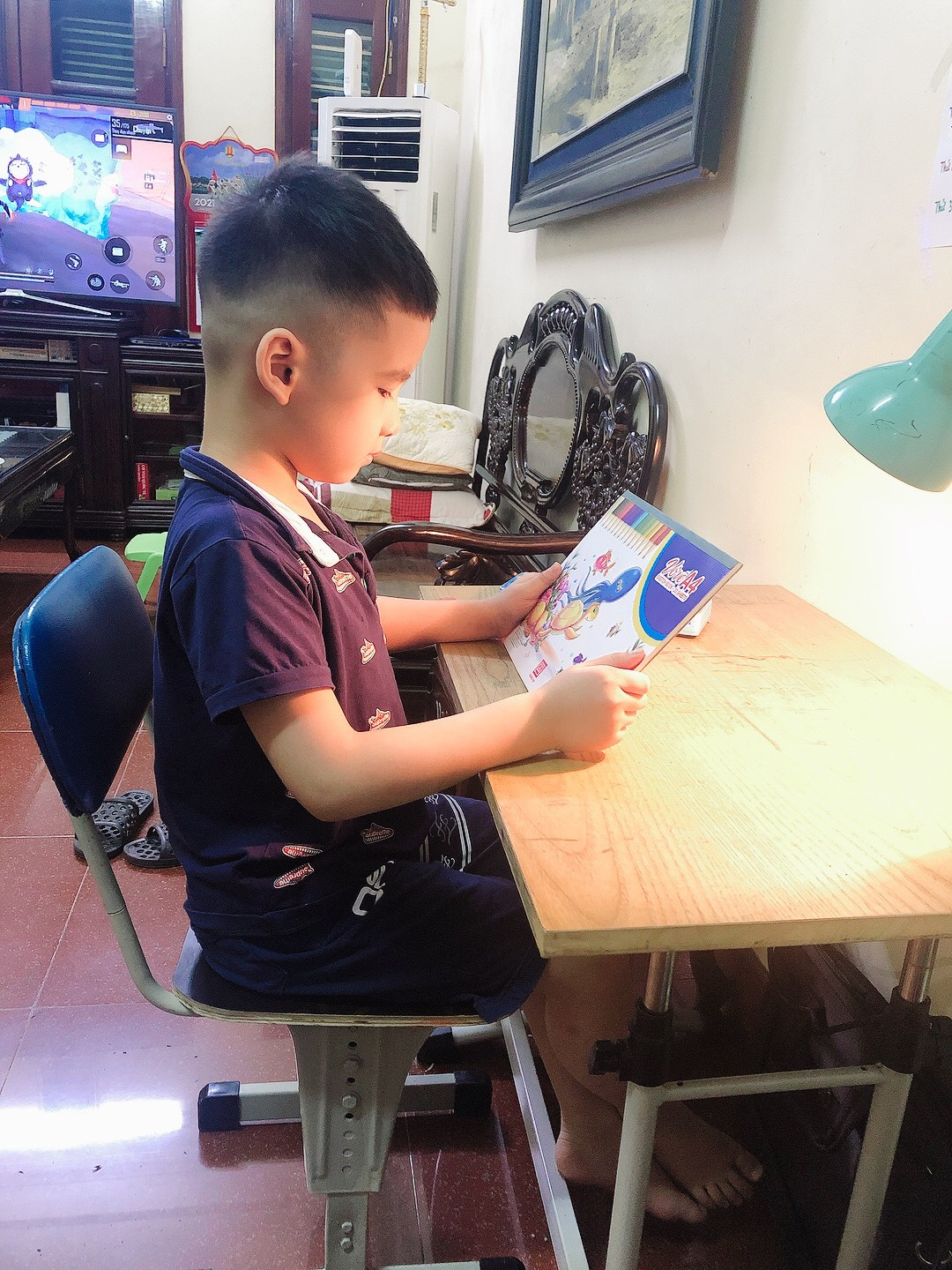 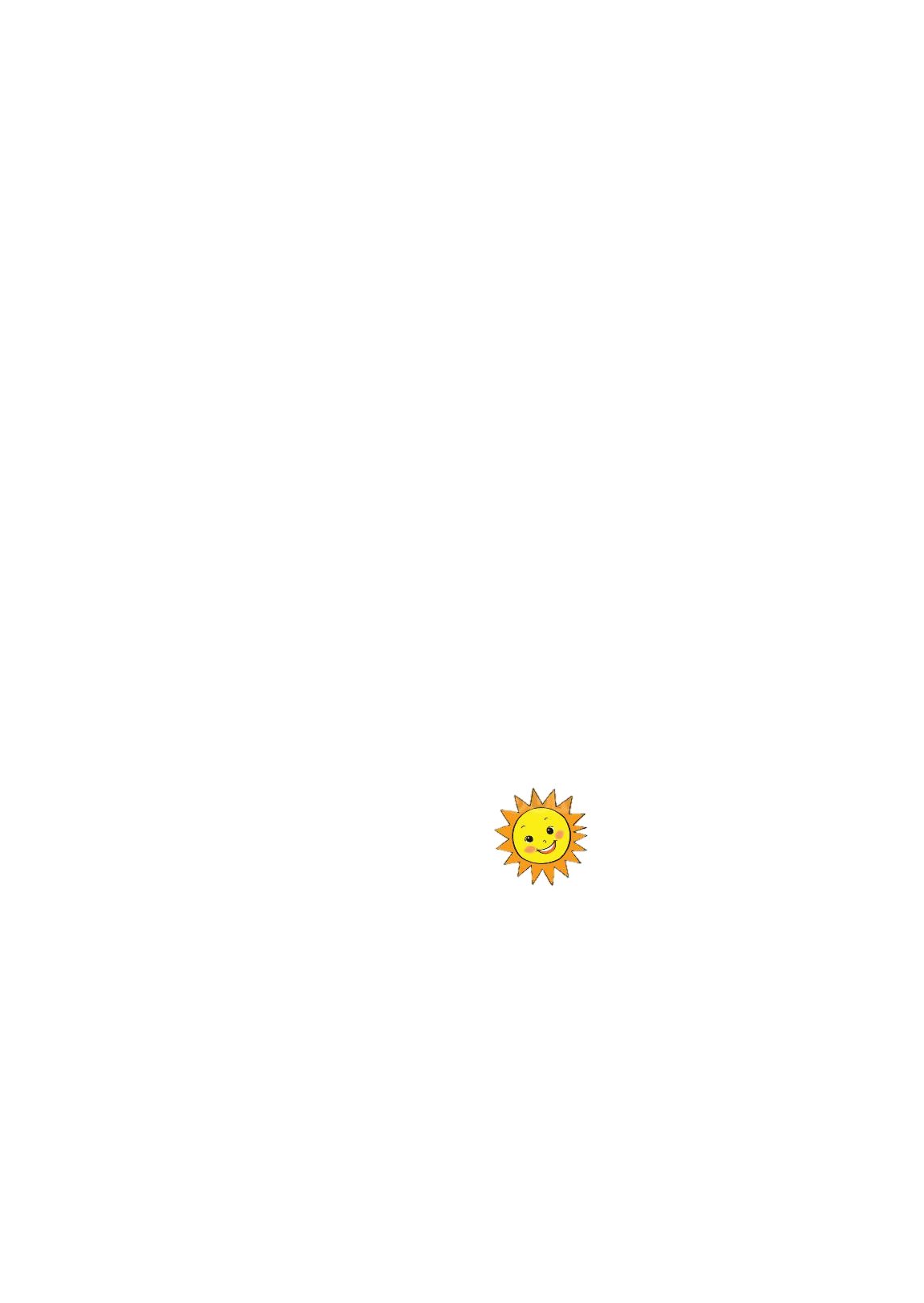 Các bạn đã làm được nhiều việc rồi đấy.
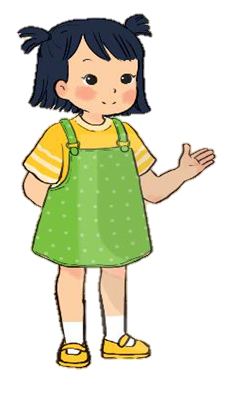 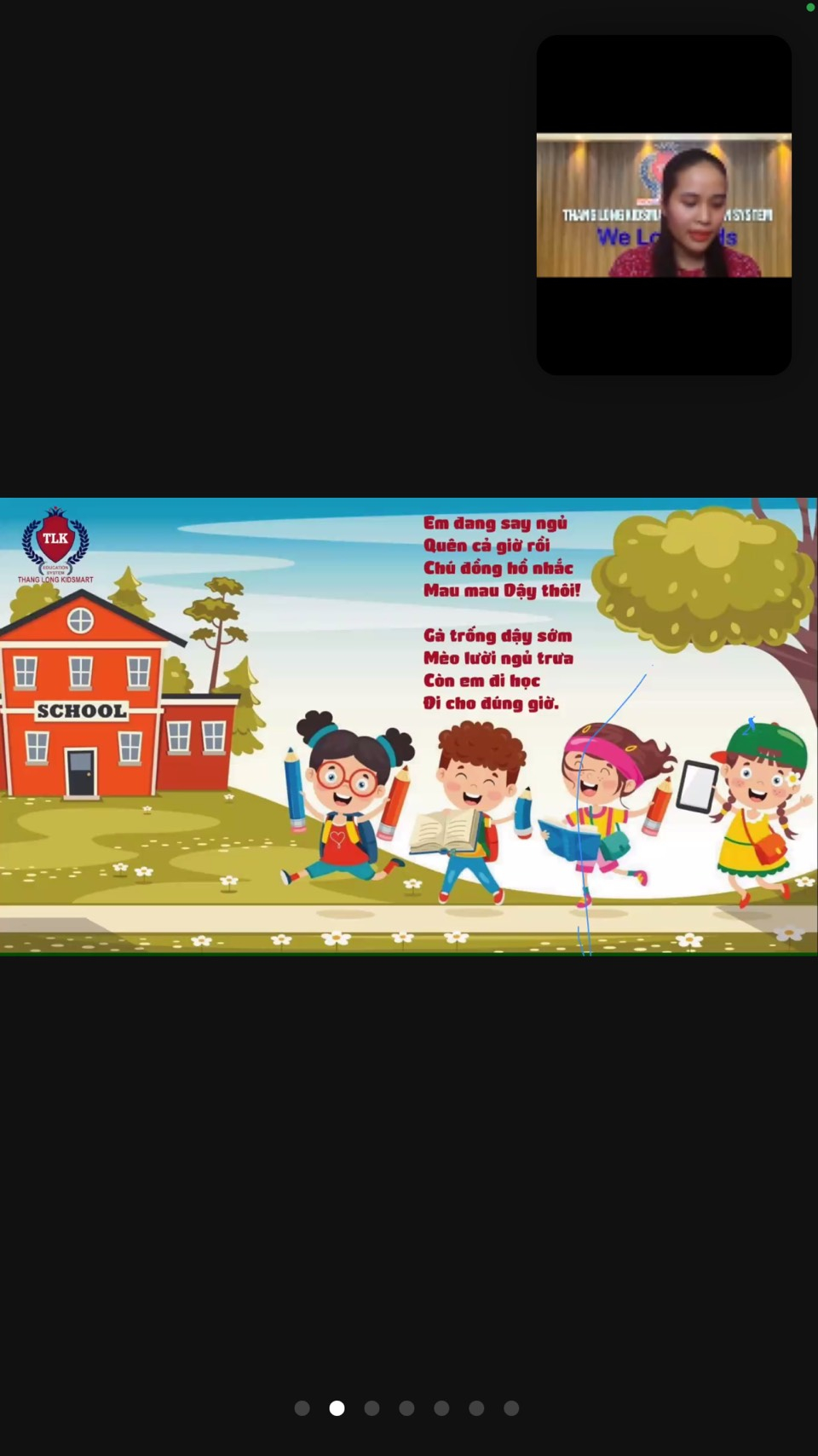 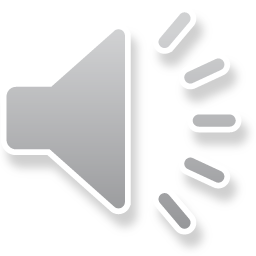 Hoạt động 4
CỦNG CỐ - DẶN DÒ
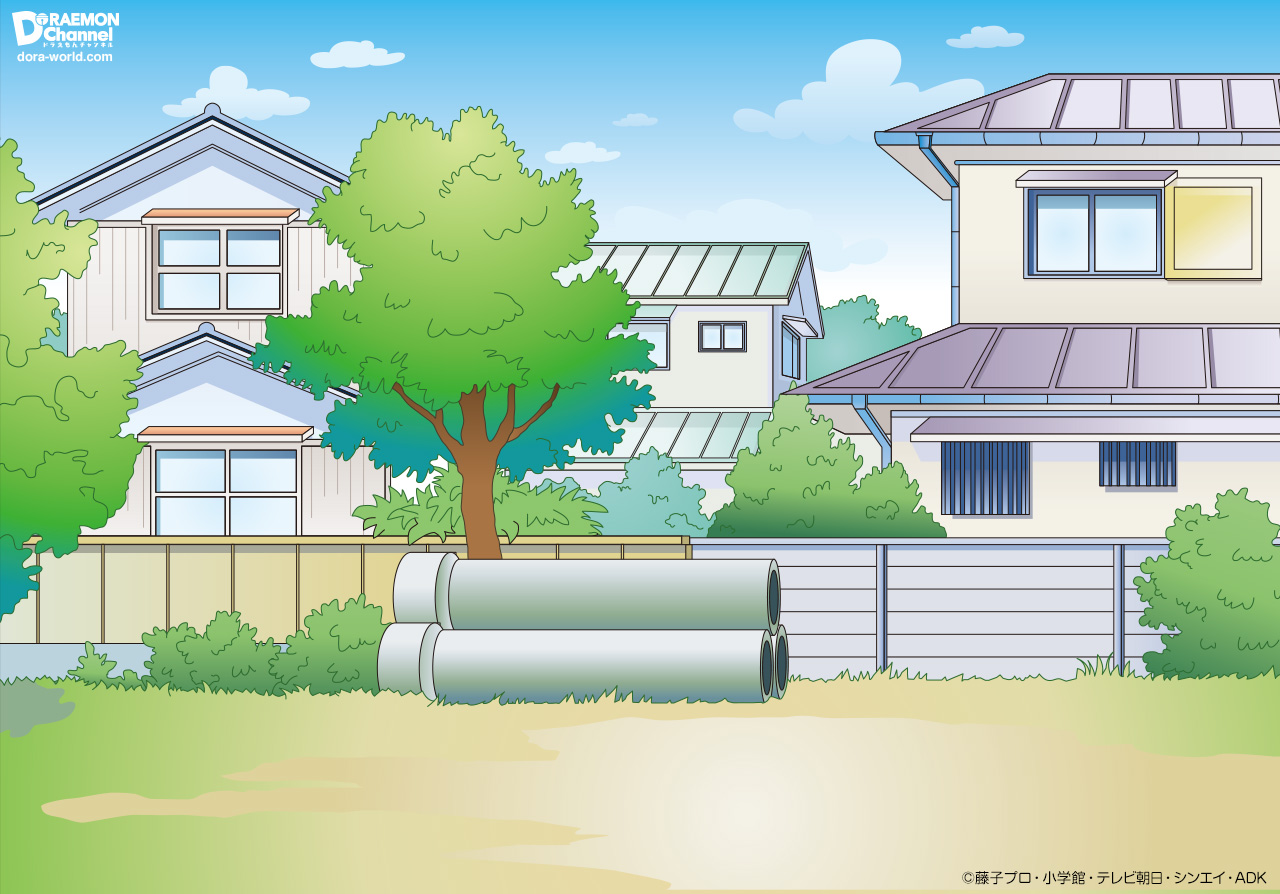 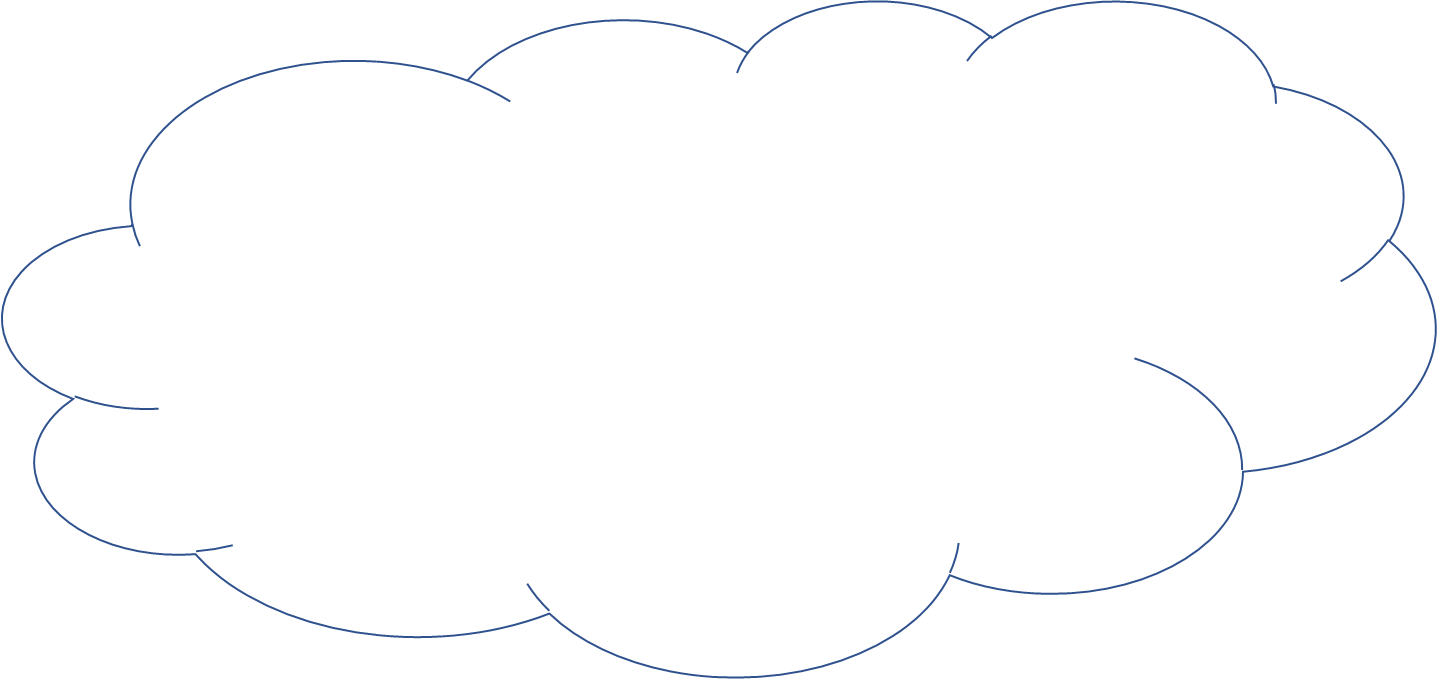 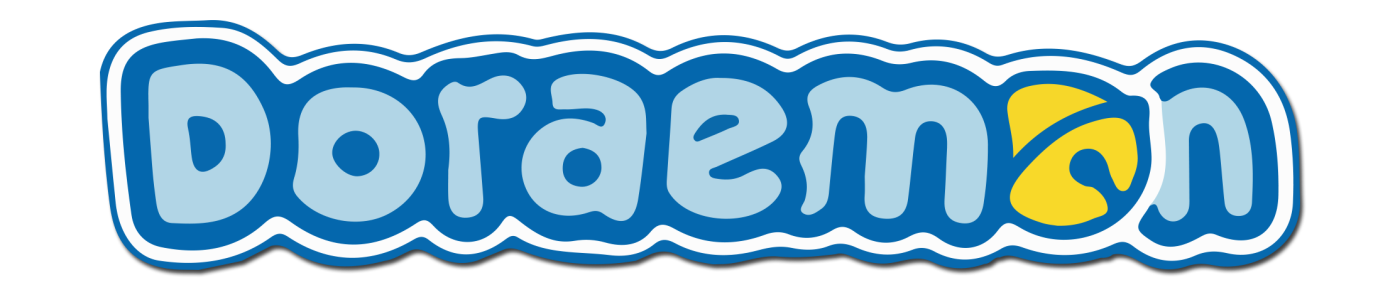 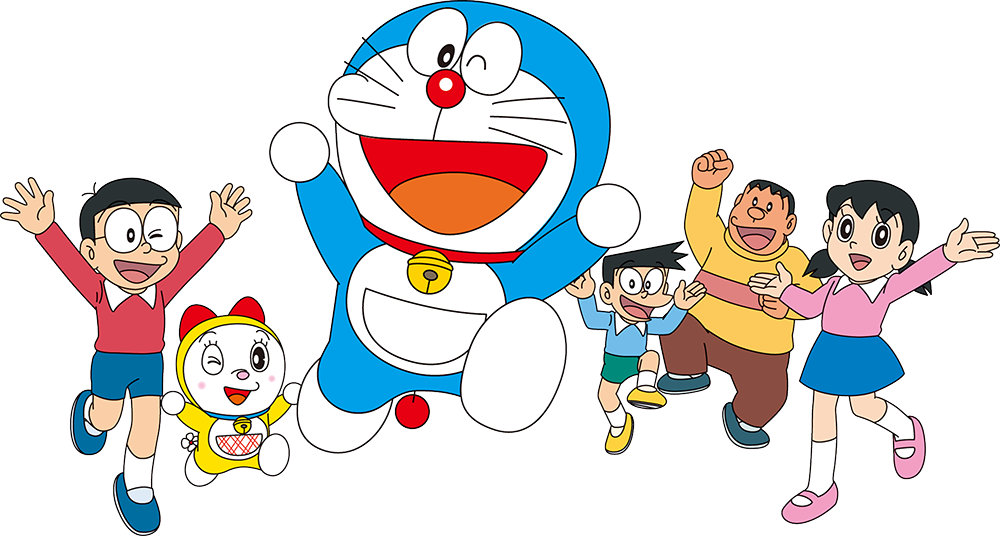 MẢNH GHÉP
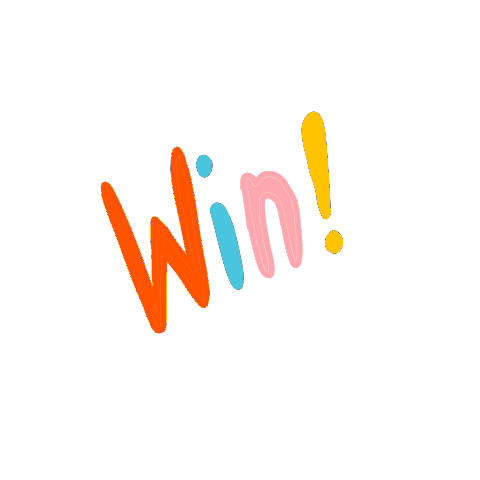 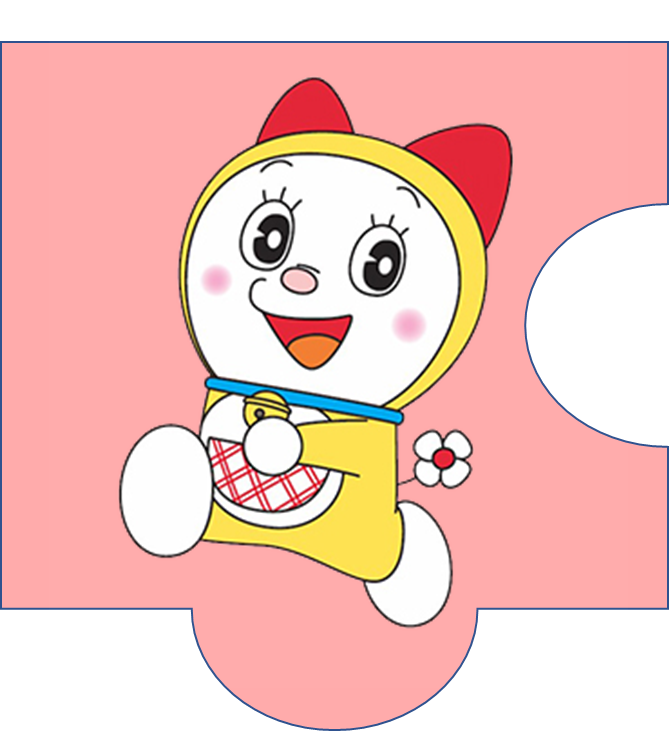 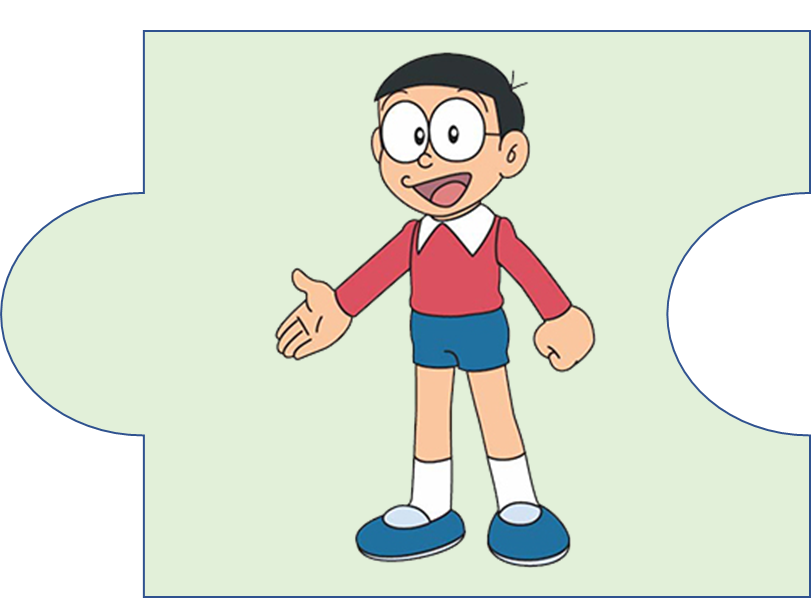 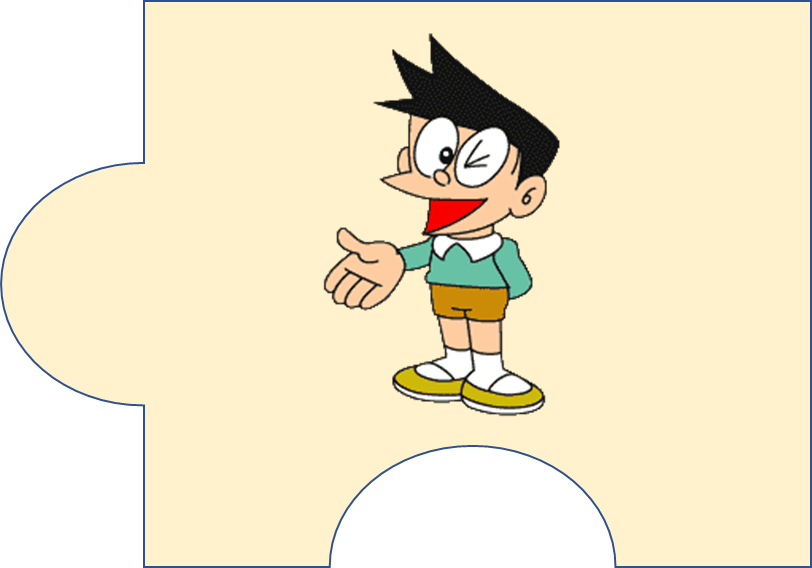 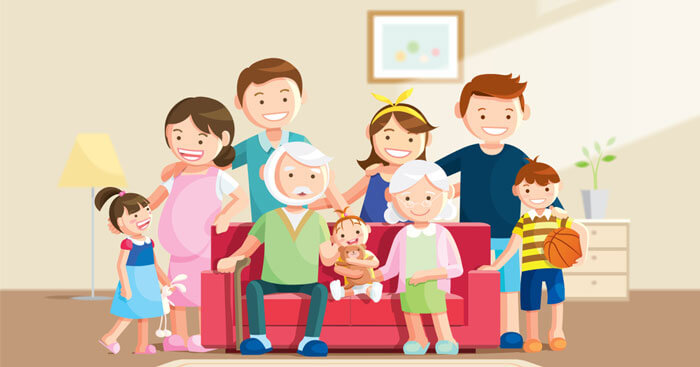 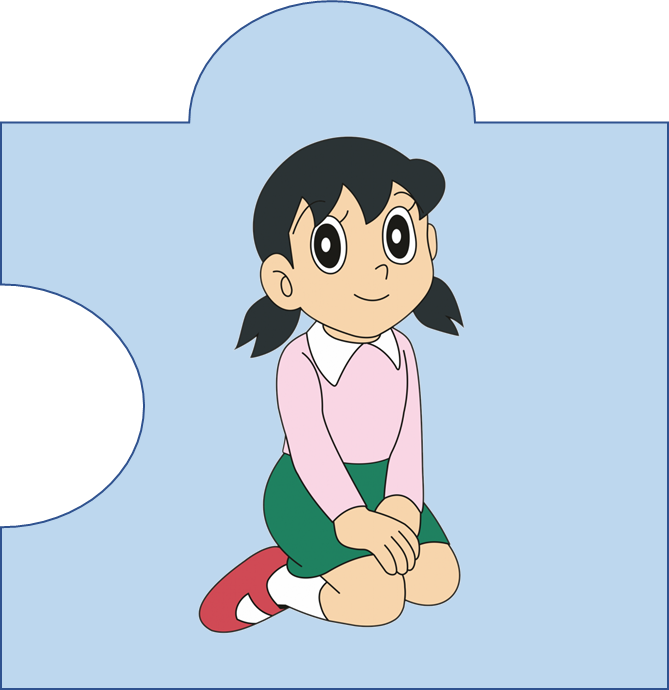 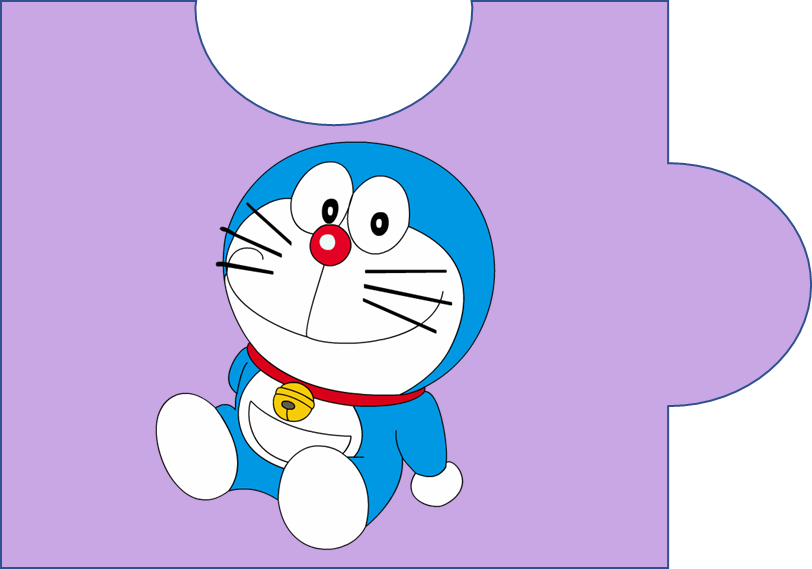 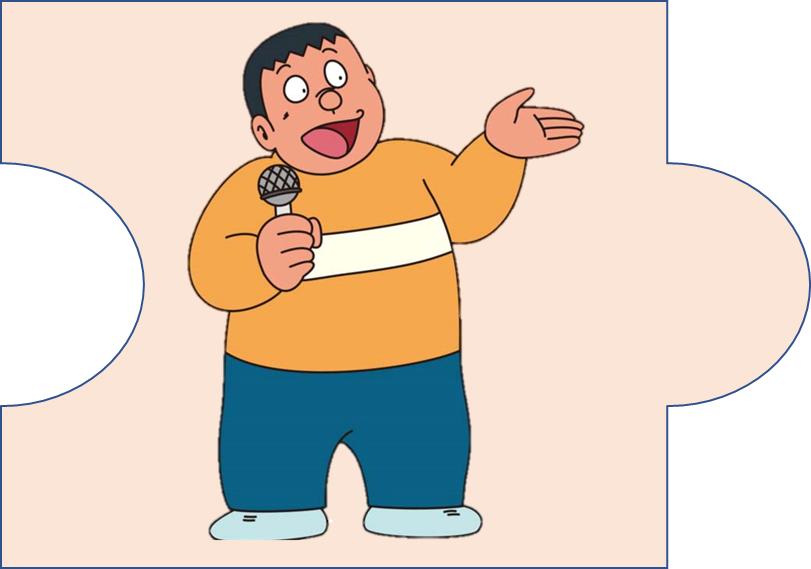 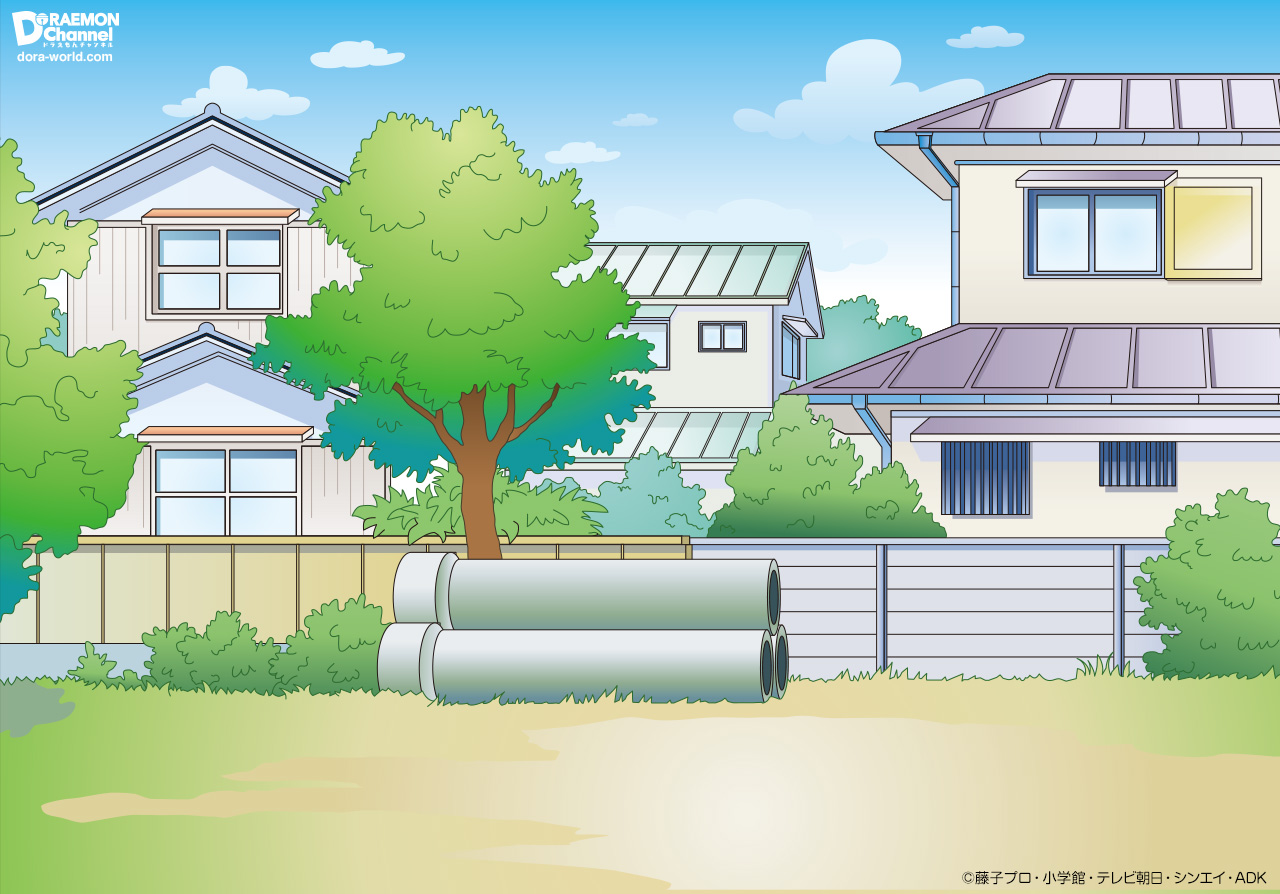 Câu hỏi:              Cái gì để tránh nắng mưa,
                         Đêm được an giấc xưa nay vẫn cần?
                                                       ( Là cái gì? ) cái nhà
Bạn trả lời rất tốt. Chúc mừng bạn!
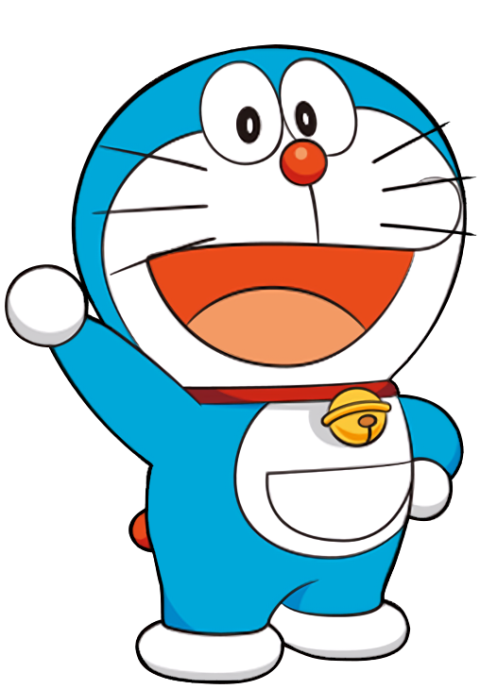 Câu hỏi:                  Cái gì để trú nắng mưa?
                          Mà ai cũng biết từ xưa đến giờ?
                                                             ( Là cái gì? )
Bạn trả lời rất tốt. Chúc mừng bạn!
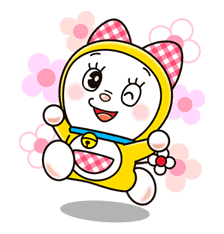 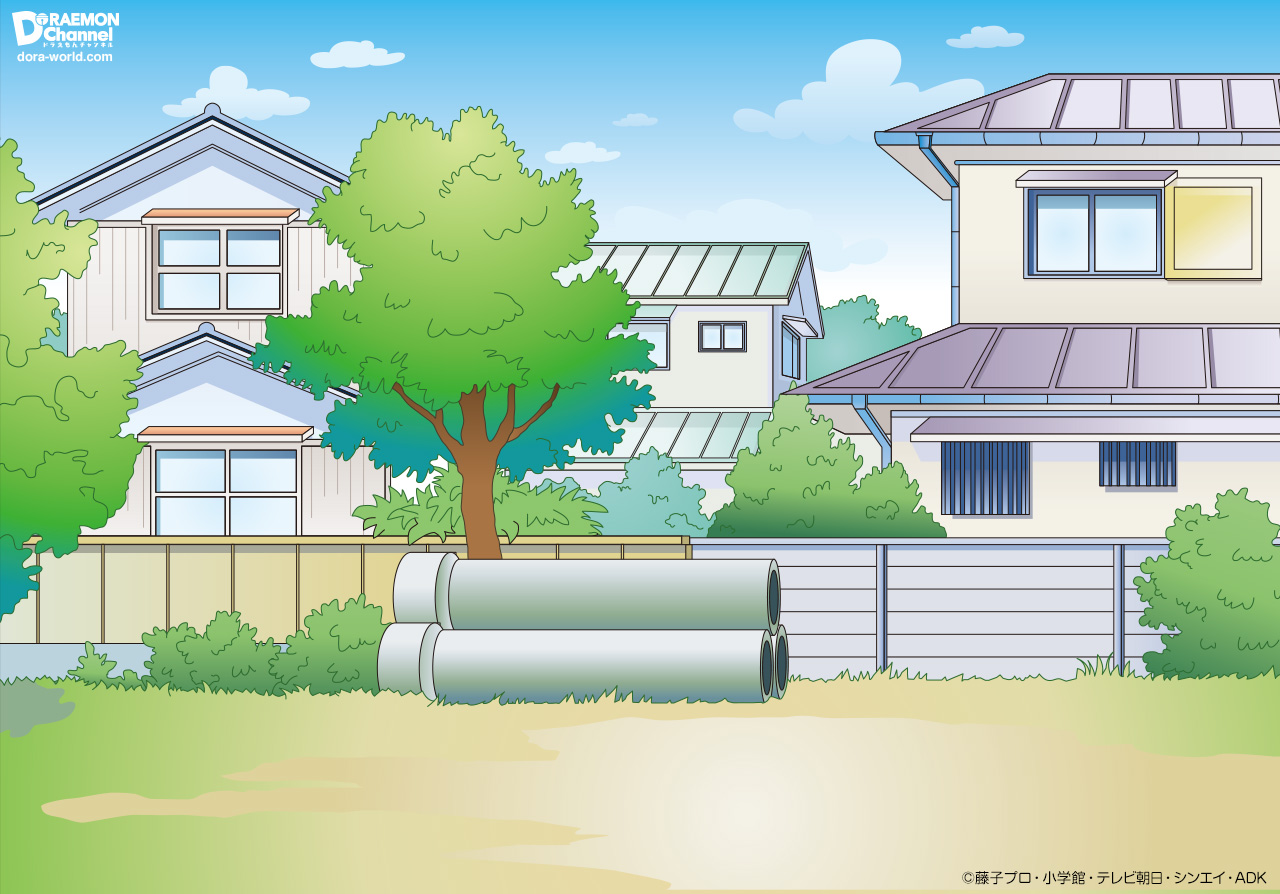 Câu hỏi:       Cái gì sừng sững            Bé mở cửa ra
                      Đứng ở góc nhà             Lấy quần áo đẹp
                                        ( Là cái gì? )     cái tủ
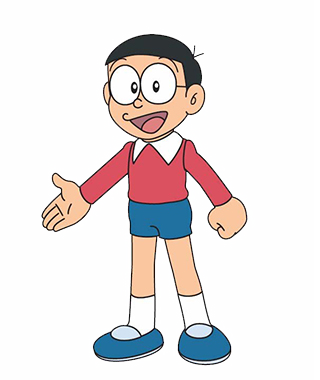 Bạn trả lời rất tốt. Chúc mừng bạn!
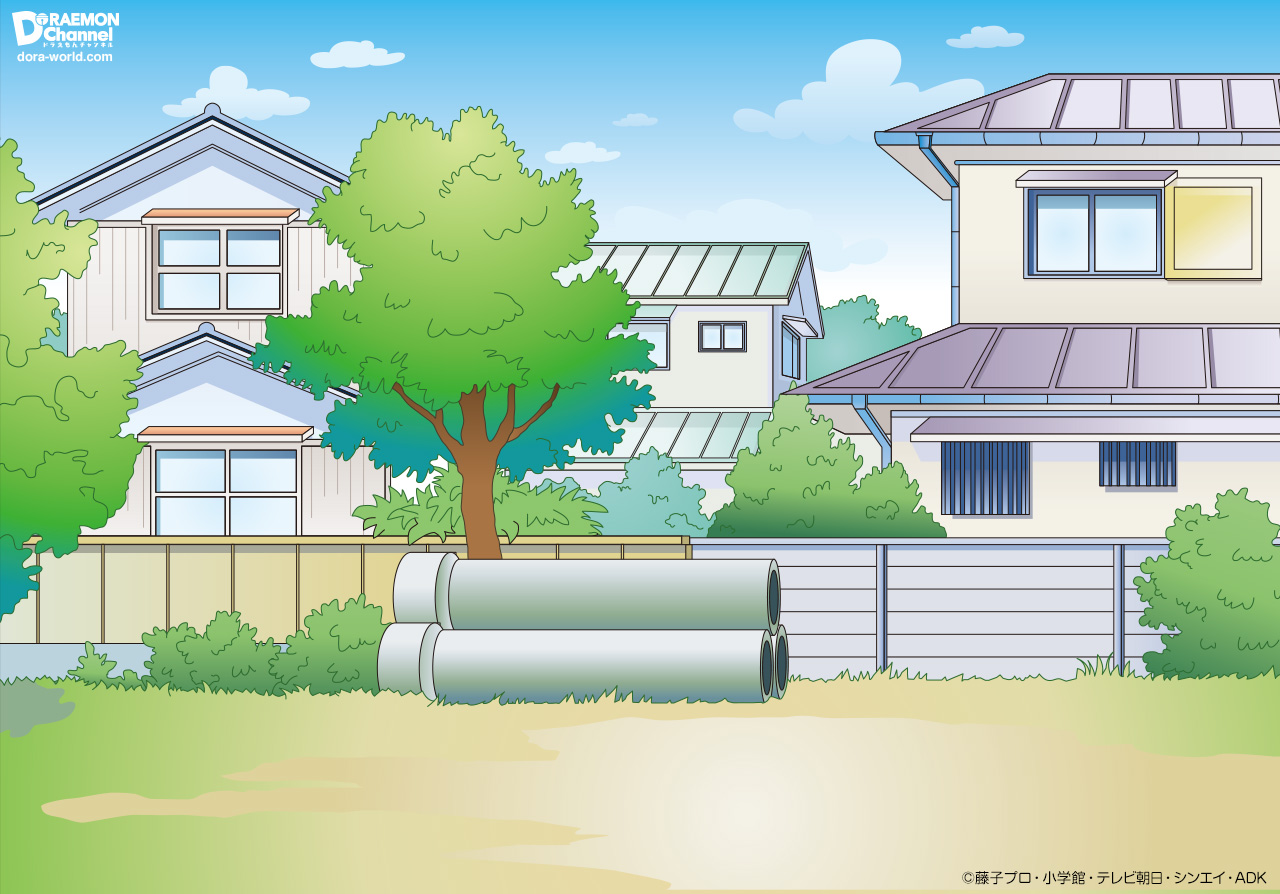 Câu hỏi:    Lấp la lấp lánh           Trước khi đến trường
                  Treo ở trên tường        Bé soi chải tóc.
                                     ( Là cái gì? ) cái gương
Bạn trả lời rất tốt. Chúc mừng bạn!
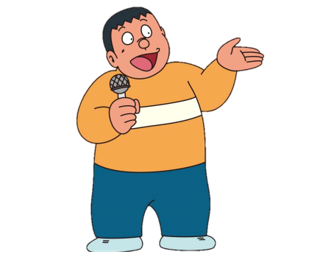 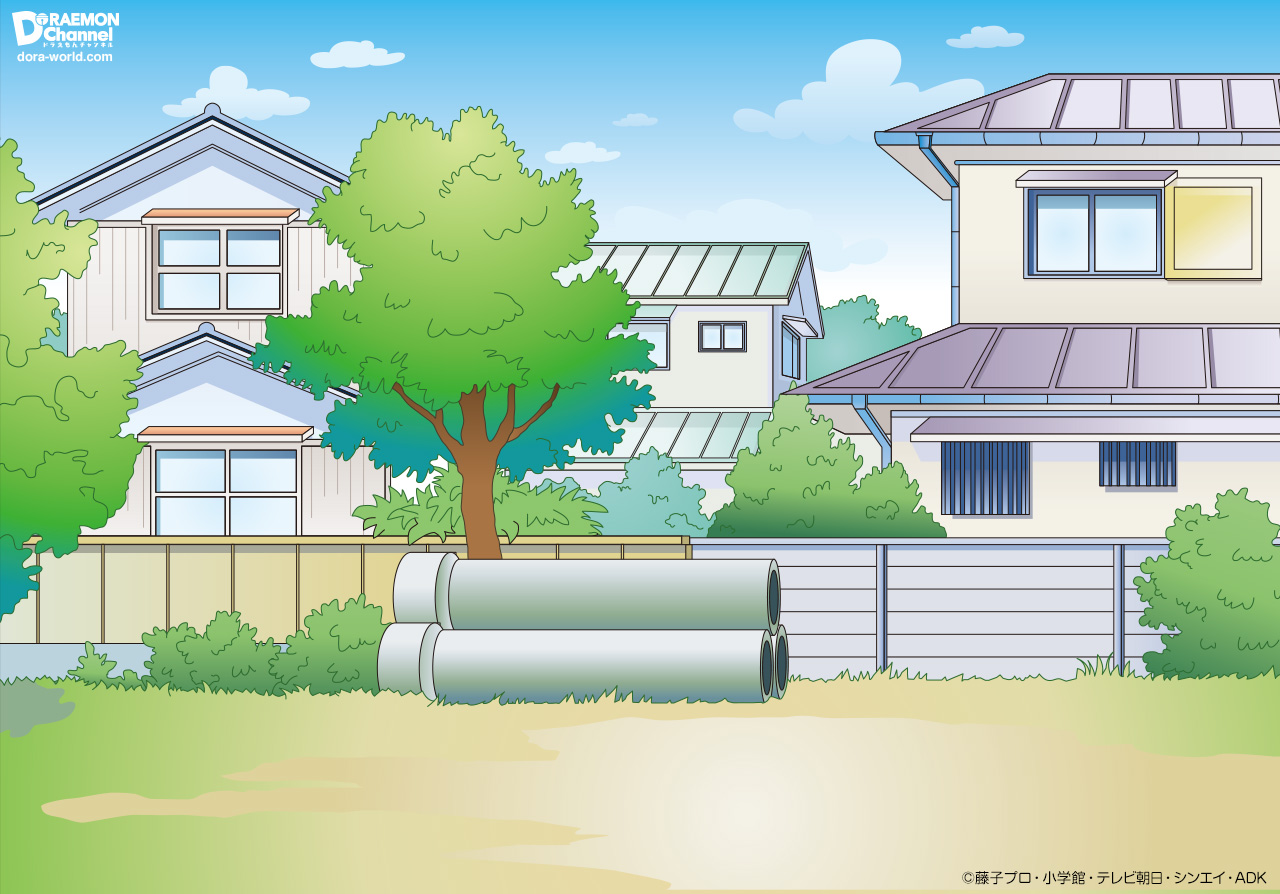 Ô may mắn
Chúc mừng bạn
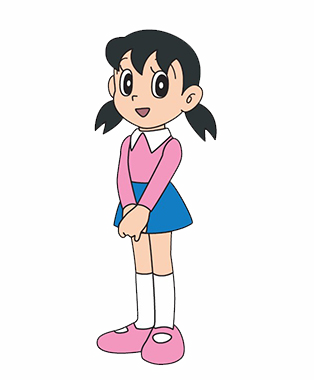 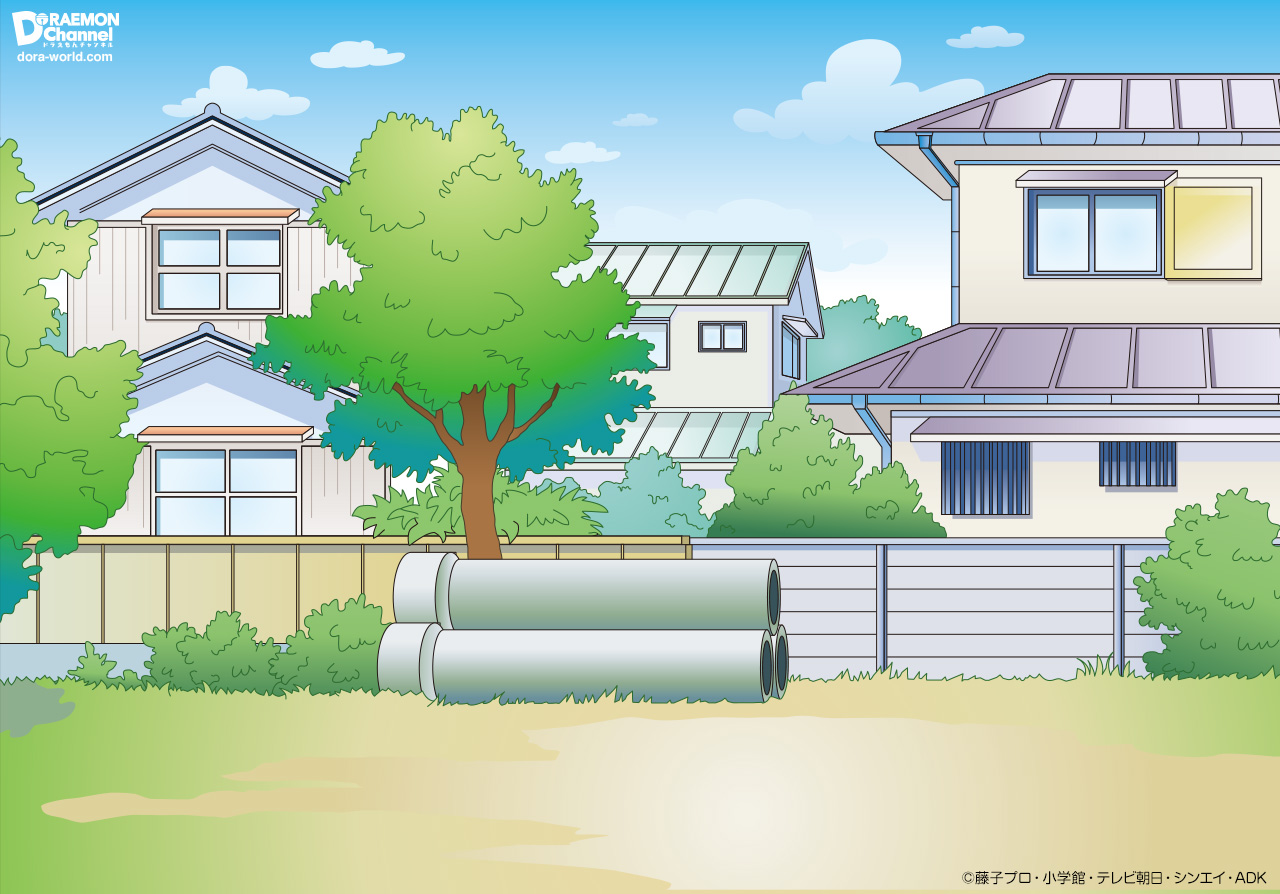 Câu hỏi:           Miệng tròn, lòng trắng phau phau
                     Đựng cơm, đựng thịt, đựng rau hằng ngày?       
                            ( Là cái gì? )  cái đĩa
Bạn trả lời rất tốt. Chúc mừng bạn!
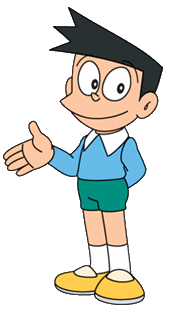